4th Technical Exchange Meeting on the China - EU Collaboration 
on CFETR and EU-DEMO Reactor Design
Divertor Design in BEST
Rui Ding, Xuebing Peng for the BEST team
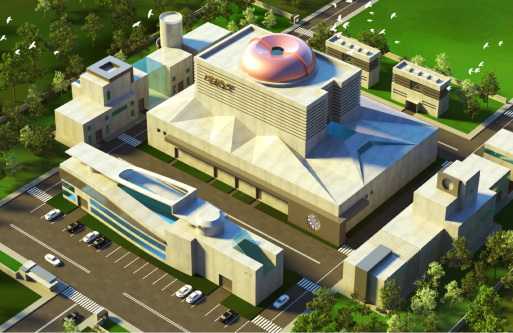 Requirements and Considerations
Physics basis
Engineering design 
Summary
CONTENTS
2
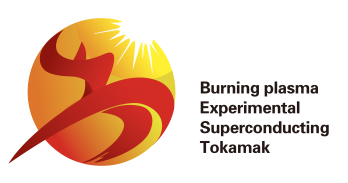 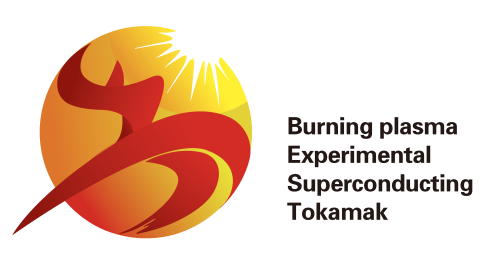 Requirements on Plasma Exhaust Solution for BEST
Main requirements
High heat load on divertor target (PSep/R ~14)
Efficient particle exhaust for long pulse operation
Reliable and robust operation
Remote handling maintenance
Limits on Physics parameters
Ppeak ≤ 10 MW/m2
Te ≤ 5-10 eV
Zeff, sep < ~ 2.5
CHe, sep < ~ 3%
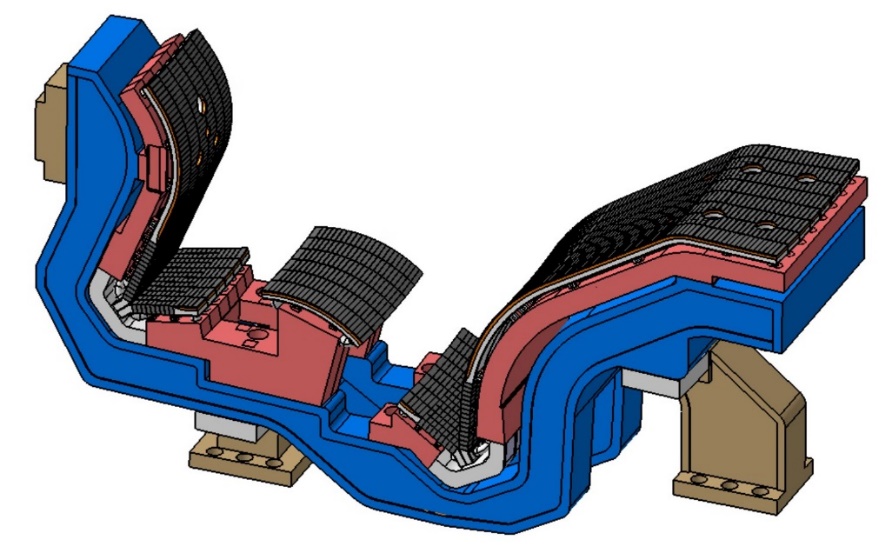 3
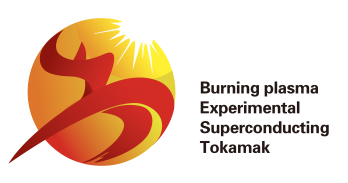 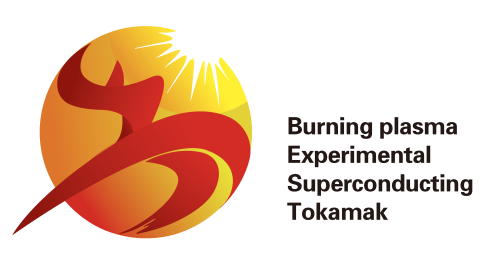 The Conventional Divertor Design
A V-shape corner 
Higher neutrals compression
Same heat exhaust ability of vertical target and reflector plate 
Flexible OSP locations for the outer divertor
Slope target: recycling of neutrals towards the SOL for deeper detachment 
Vertical target: easier detachment near strike point
Pumping slot at the outer corner
W-based materials for PFCs 
Impurity seeding for power dissipation
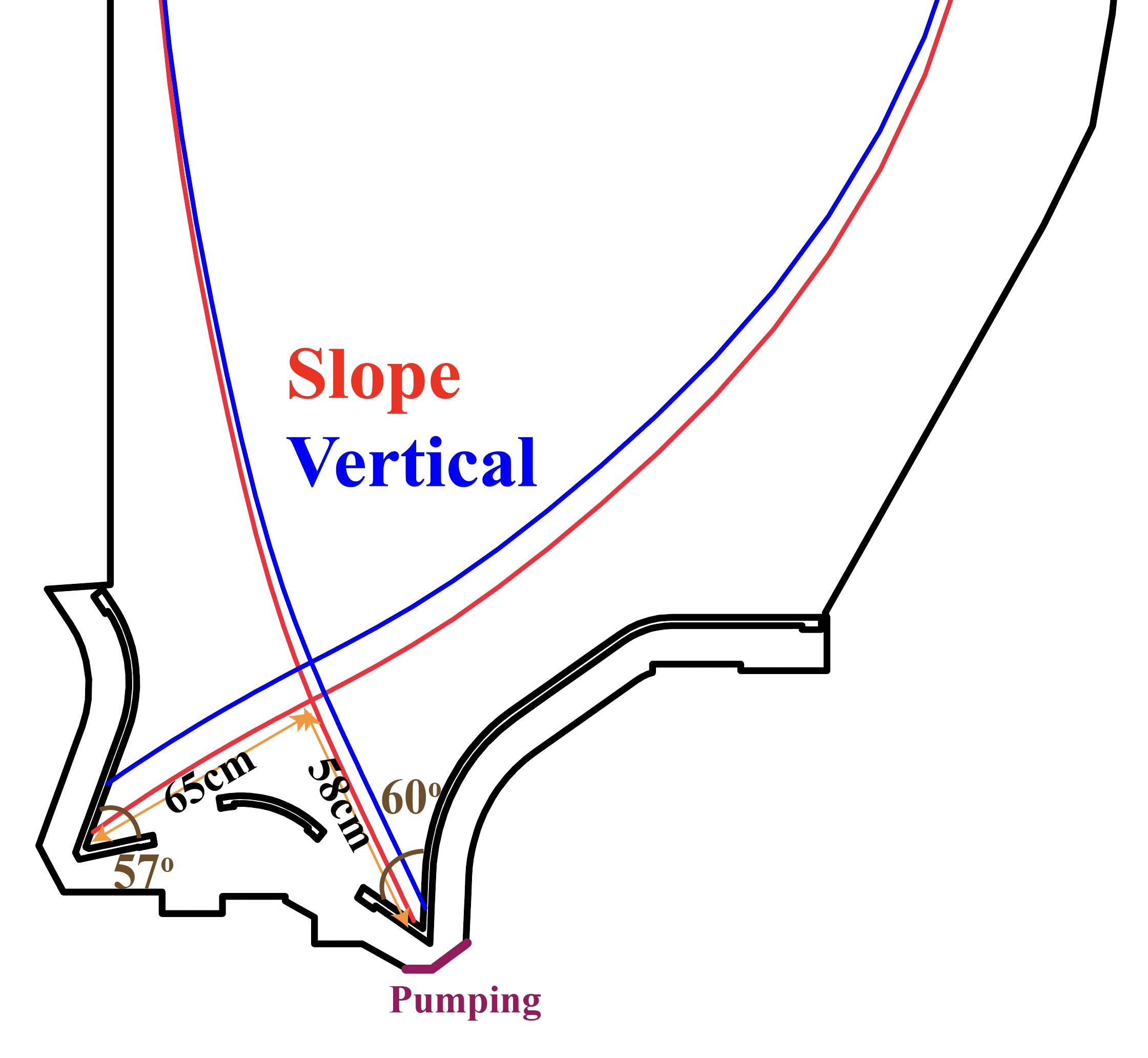 4
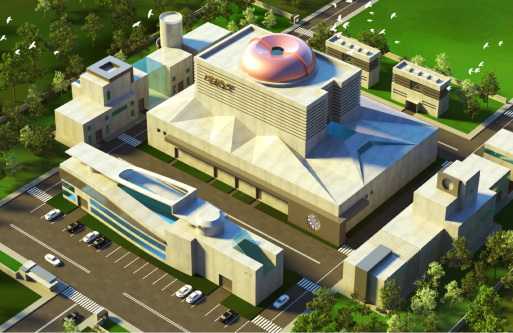 Requirements and Considerations
Physics basis
Engineering design 
Summary
CONTENTS
5
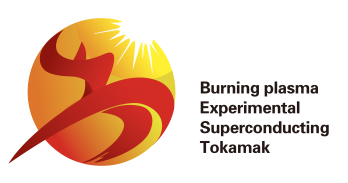 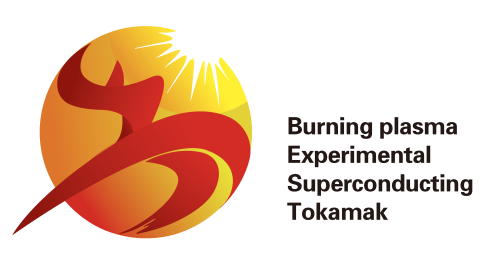 Modeling of Edge Plasma for BEST Using the SOLPS-ITER
D2 puff
Simulation setup 
PCEI= 50MW (Q>5), Pe=Pi
Transport coefficients for H mode condition
Impurity puffing at outer divertor: Ne/Ar
D2 puffing from upstream
Different strike point locations:          Slope target / Vertical target
Drift effects included
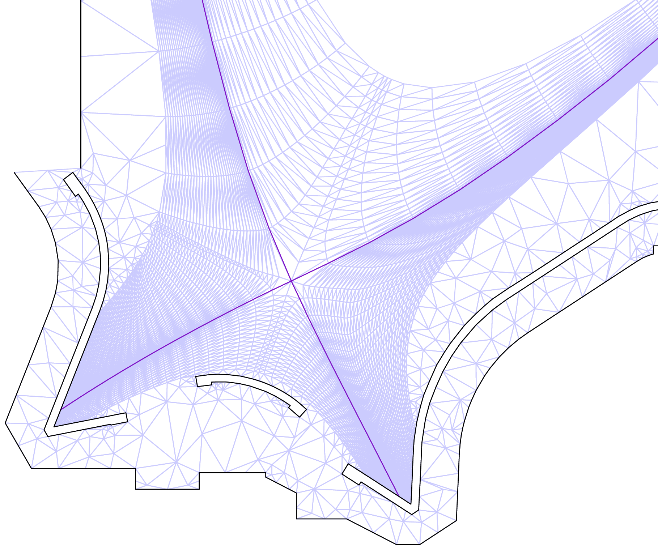 𝝀𝒒 ~ 1.0mm
Ne, Ar
Pump
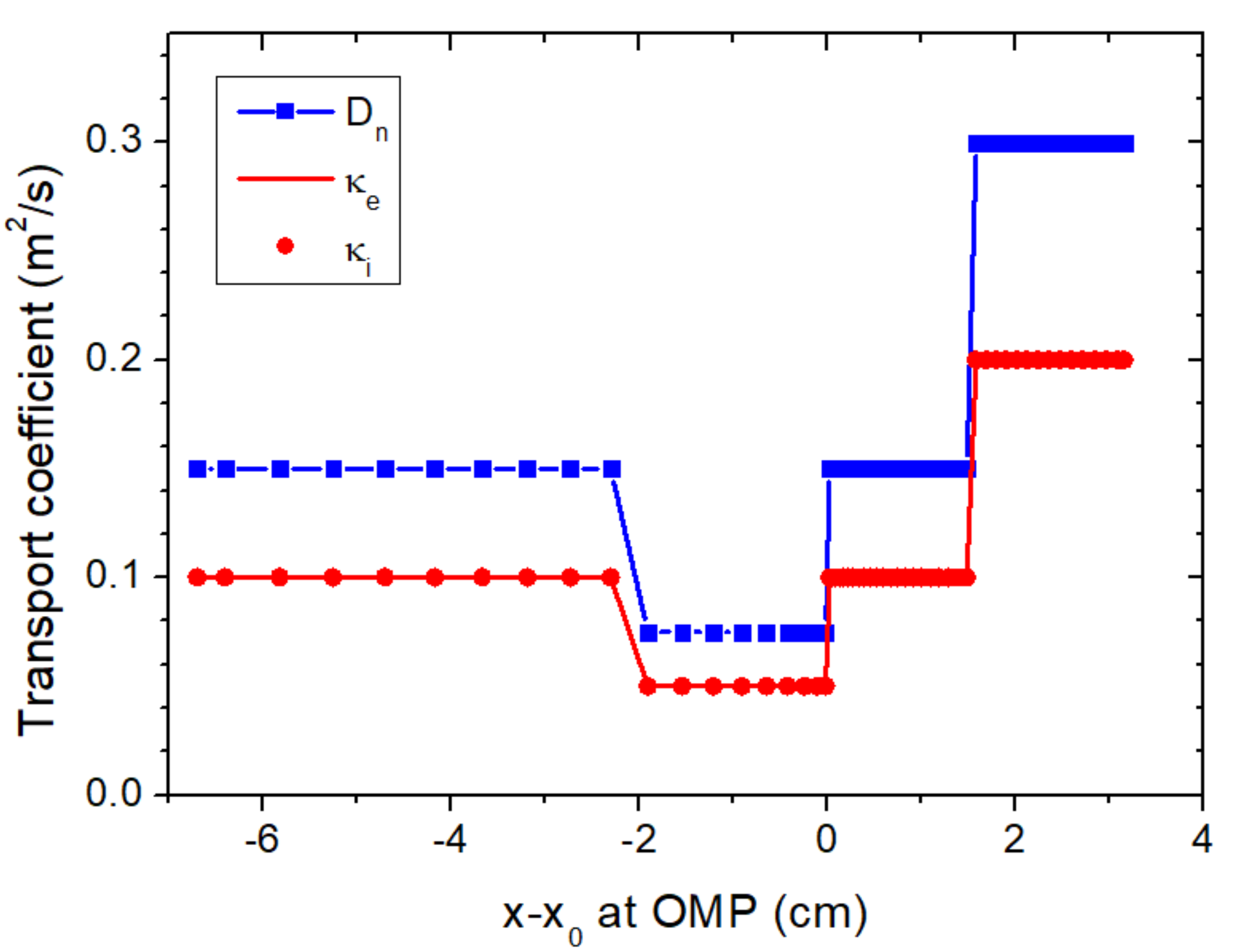 6
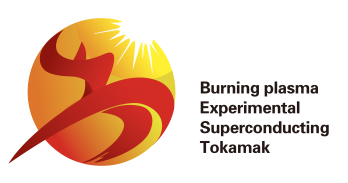 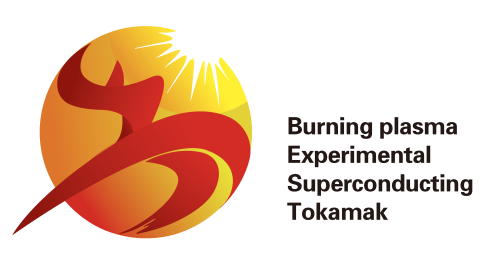 Higher Power Dissipation and Core Contamination by Ar seeding
Upstream
Vertical targets
Downstream
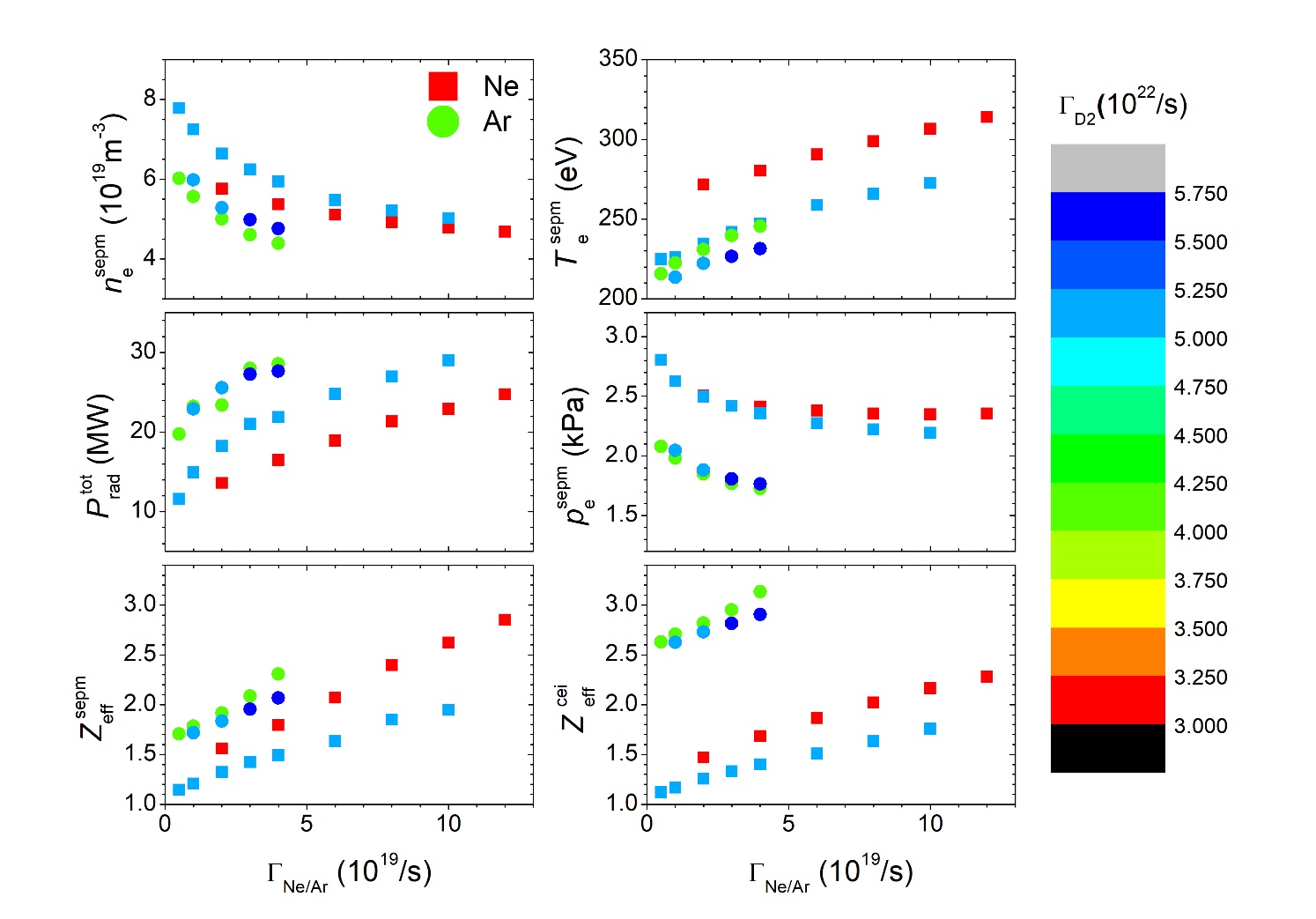 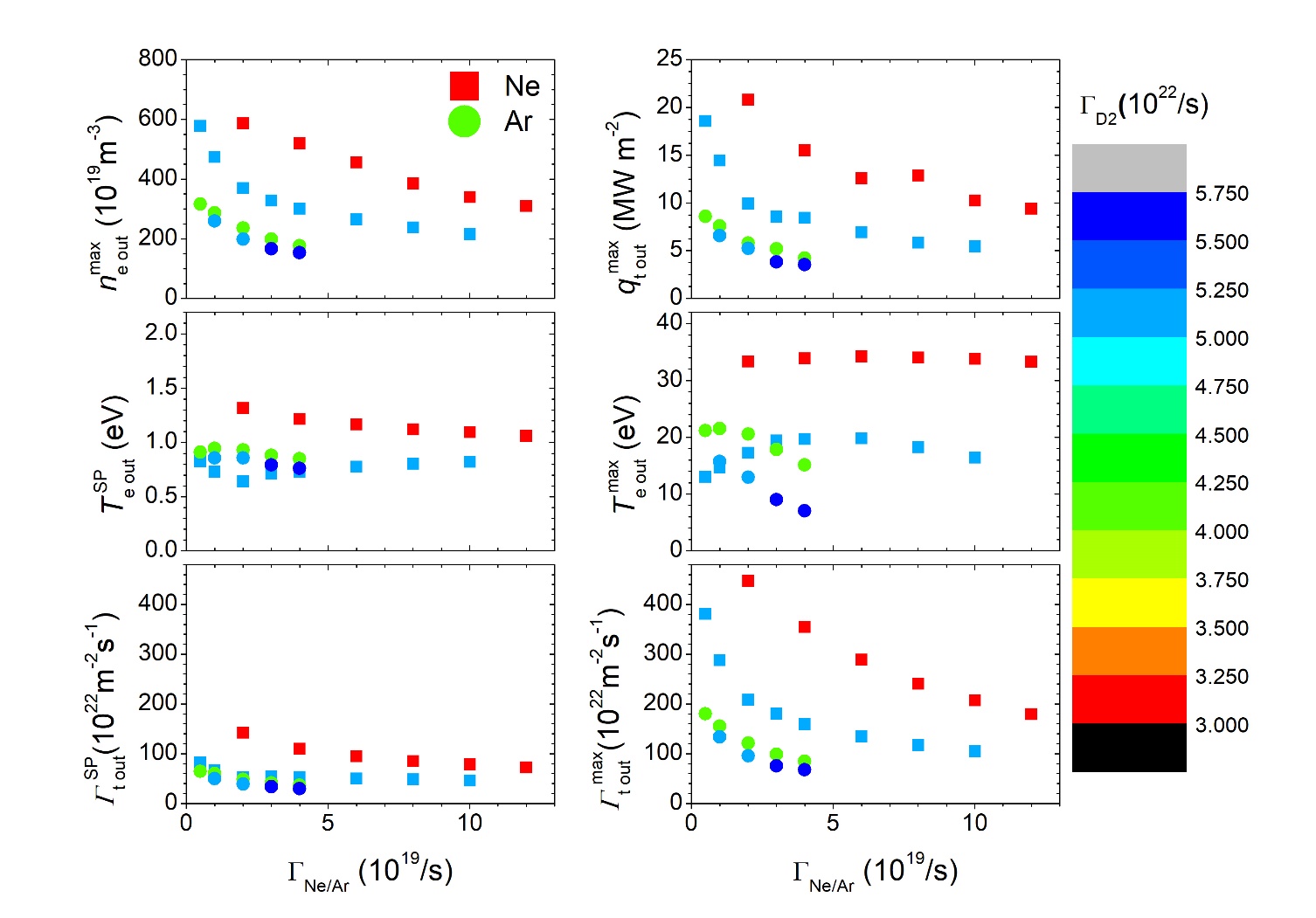 Radiation can be increased by higher impurity seeding rate and fueling rate, Zeff can be effectively reduced by enhancing D2 puffing
 Much higher Zeff and Lower upstream pressure by Ar Seeding
Lower heat flux and Te at the target
7
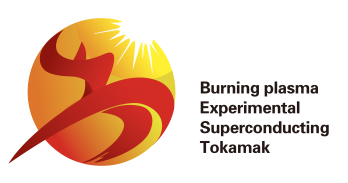 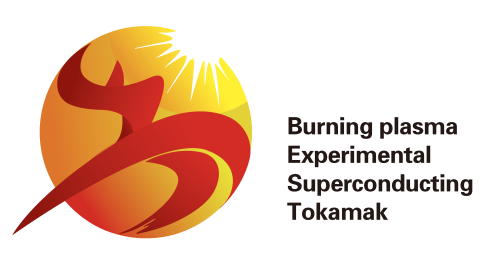 Higher Power Dissipation and Core Contamination by Ar seeding
Vertical targets
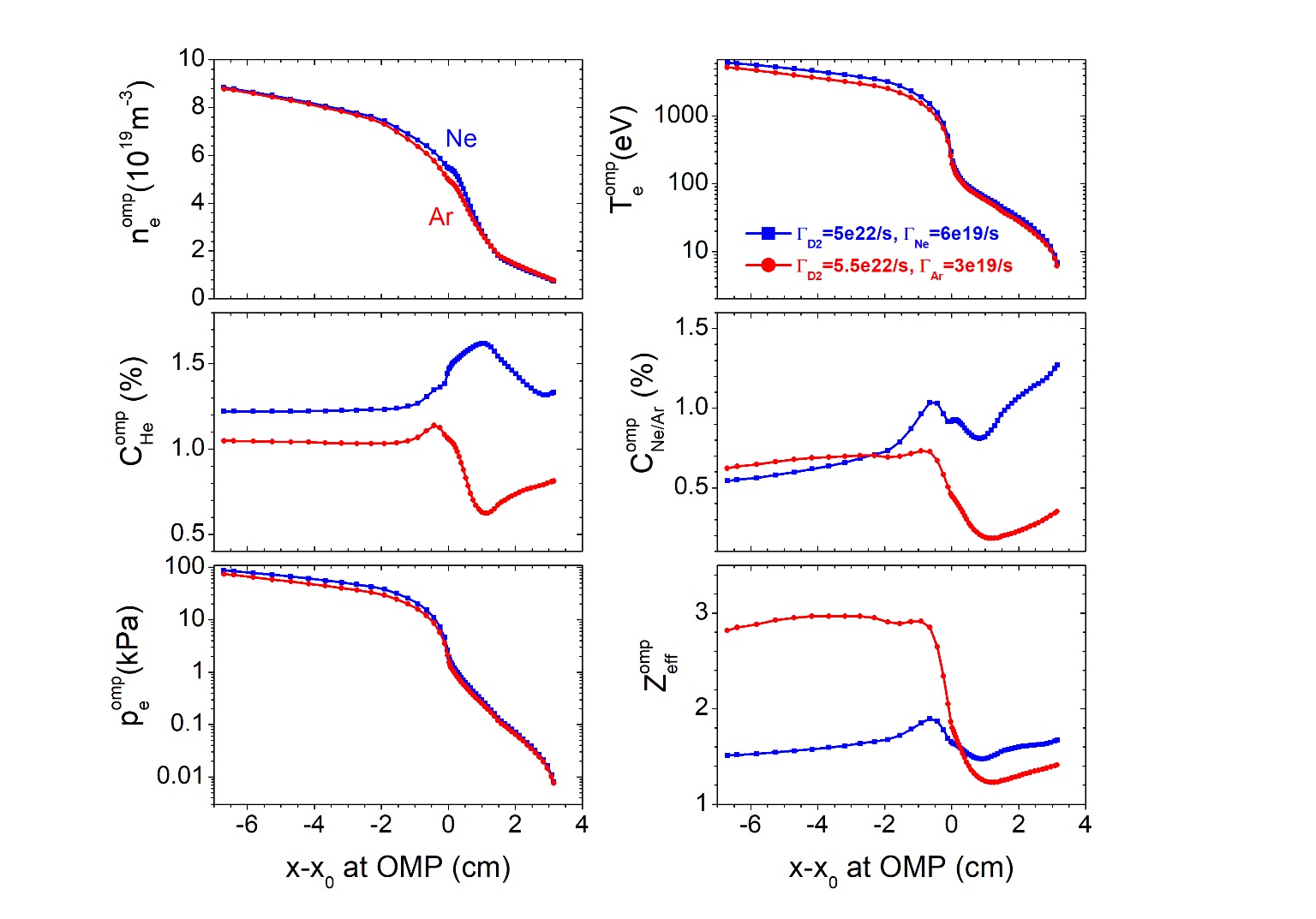 ΓD2=5.5×1022/s, ΓAr=3.0×1019/s
ΓD2=5.0×1022/s, ΓNe=6.0×1019/s
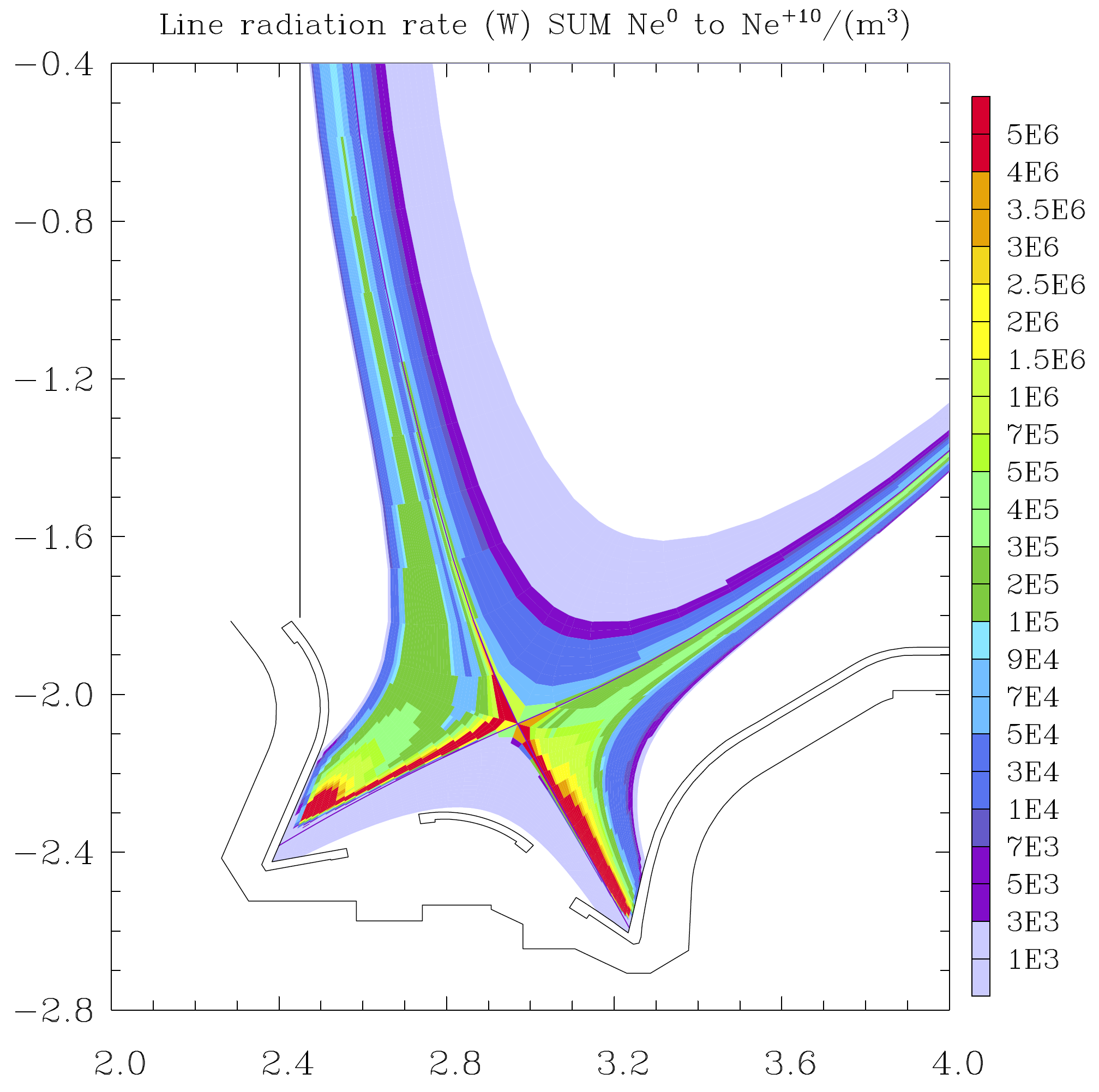 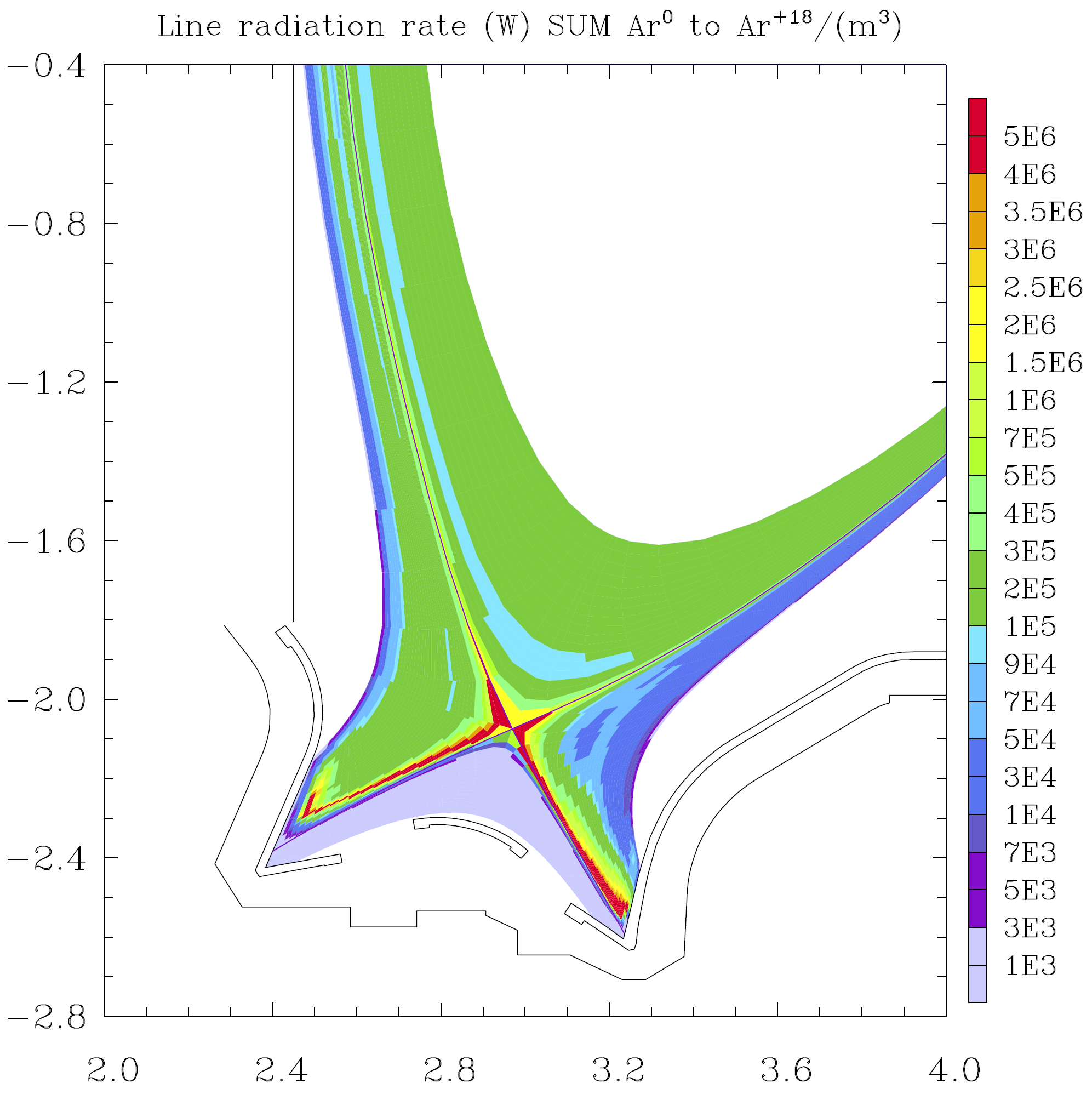 Prad= 24.8MW
PCore=0.8MW
Prad= 27. 3MW
PCore=6.8MW
Radiation fraction in the core plasma is much higher for Ar seeding even with lower seeding rates
6% for Ne, 26% for Ar
2 times Zeff in the core for Ar
8
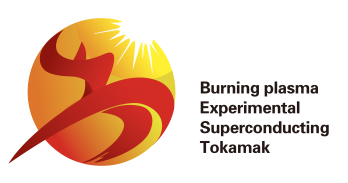 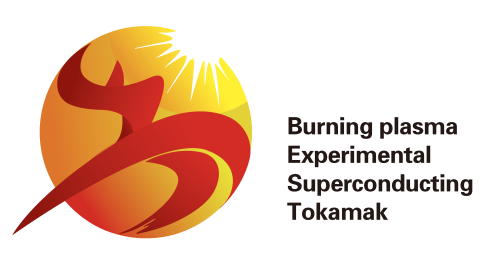 Higher Power Dissipation and Core Contamination by Ar seeding
Inner target
Vertical targets
Outer target
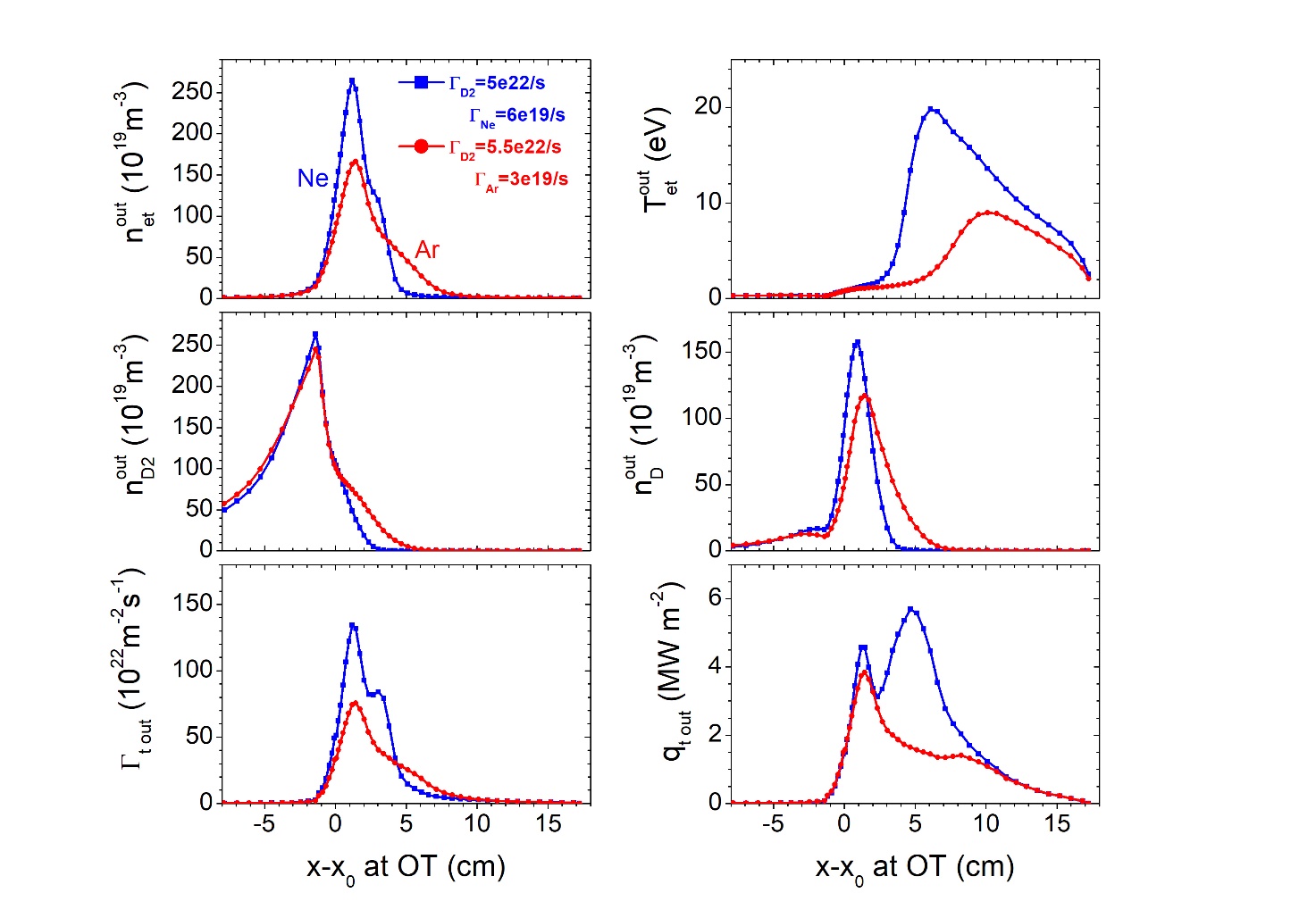 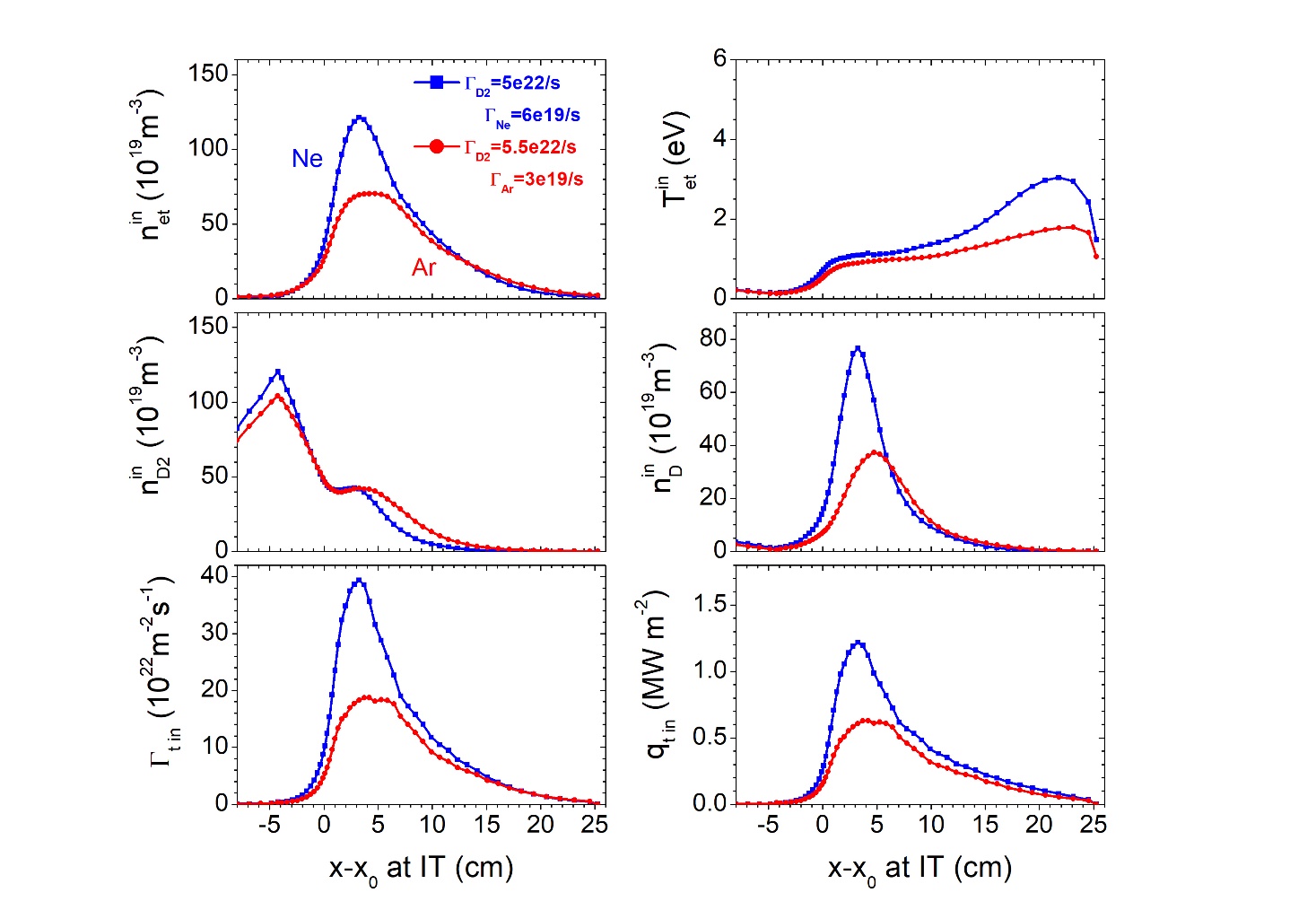 Deeper detachment at the inner target than the outer target
Higher Te at the far-SOL region at the outer target
9
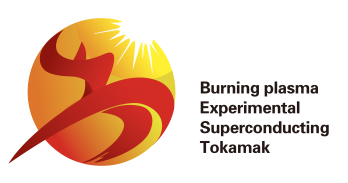 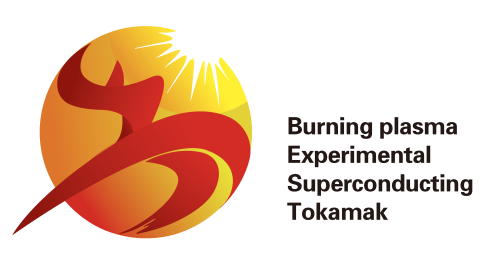 Deeper Detachment for Slope Target Compared to Vertical Target
Upstream
Downstream
Ne seeding
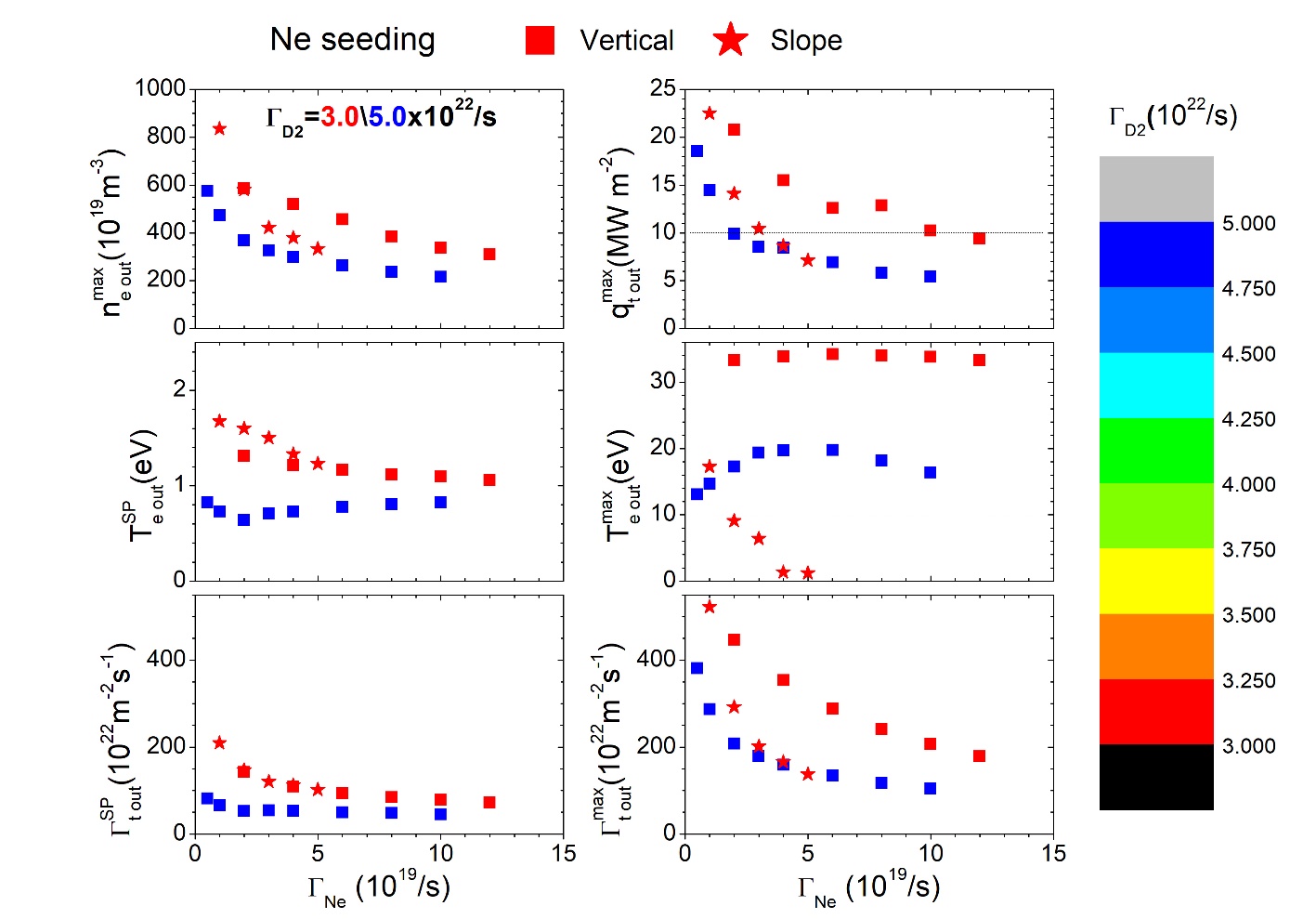 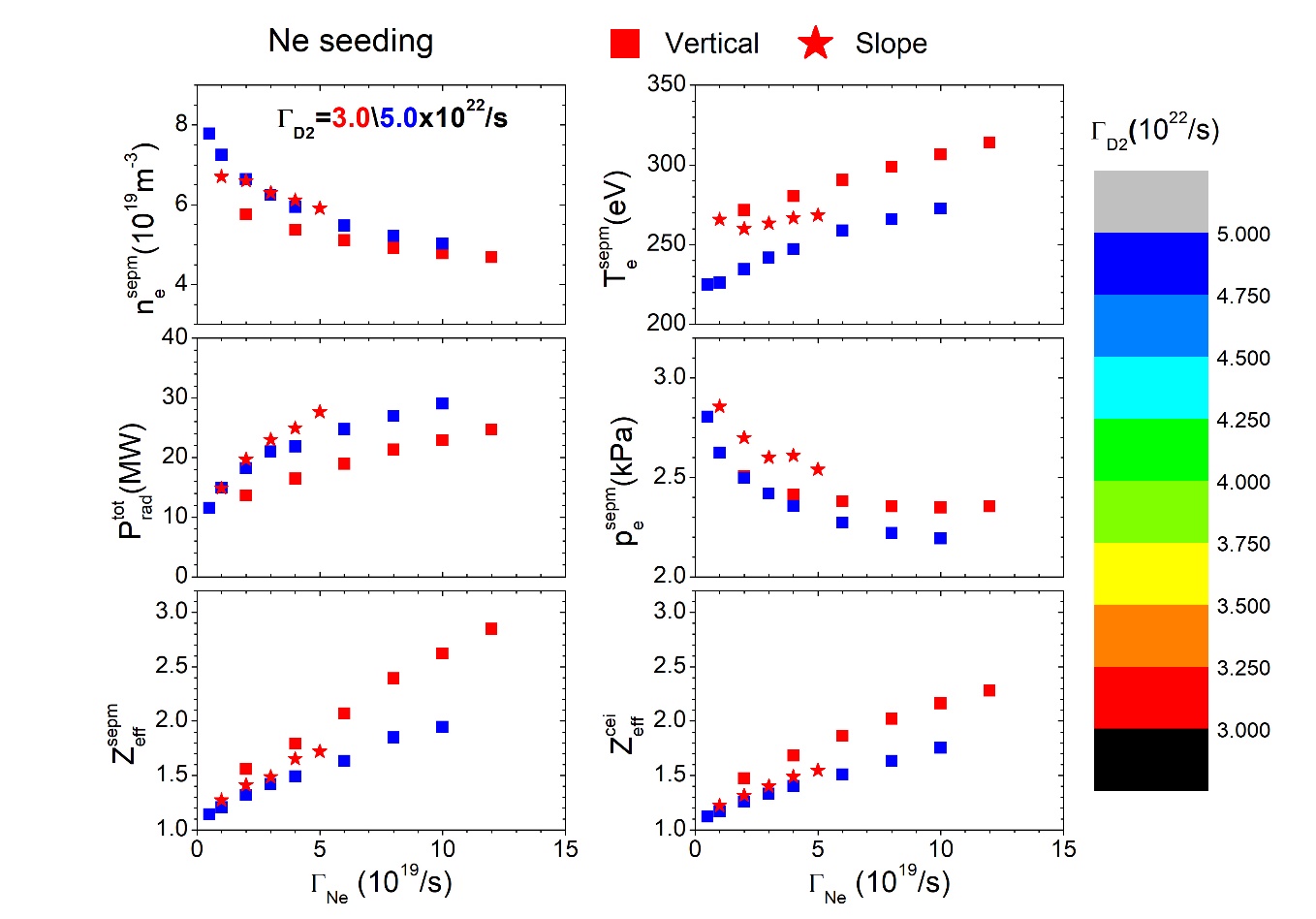 Full detachment for slope target and partial detachment for vertical target achieved with Ne Seeding
Low core contamination can be maintained with full detachment slope target
10
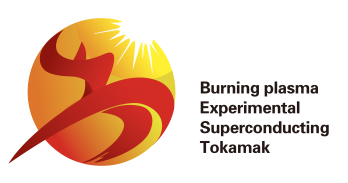 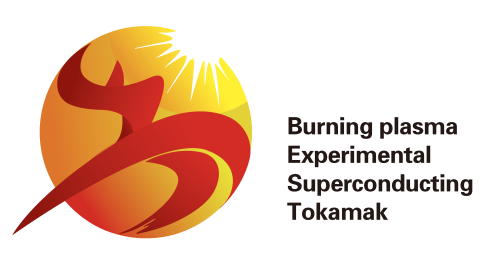 Deeper Detachment for Slope Target Compared to Vertical Target
Ne seeding
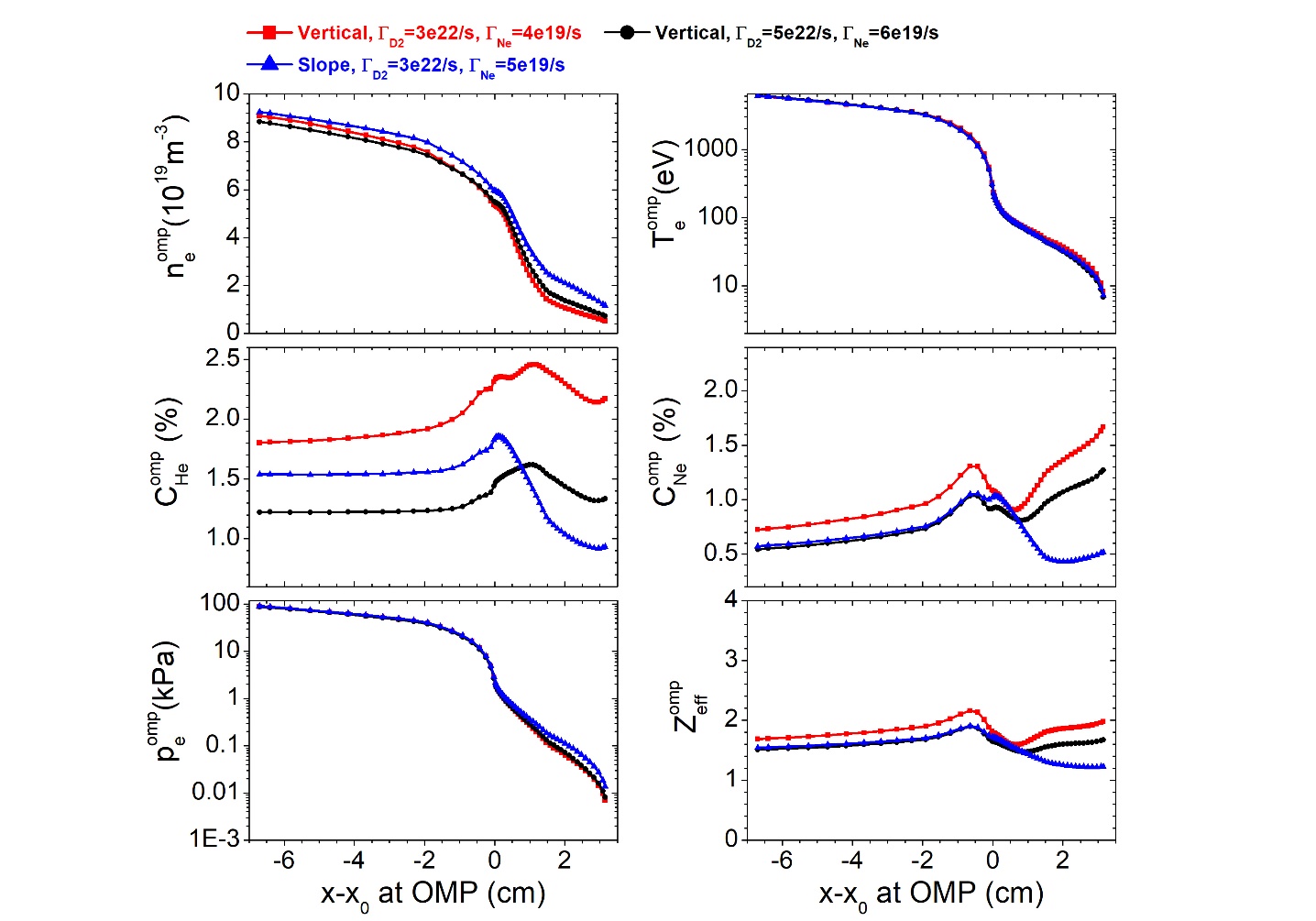 ΓD2=5.0×1022/s, ΓNe=6.0×1019/s
ΓD2=3.0×1022/s, ΓNe=5.0×1019/s
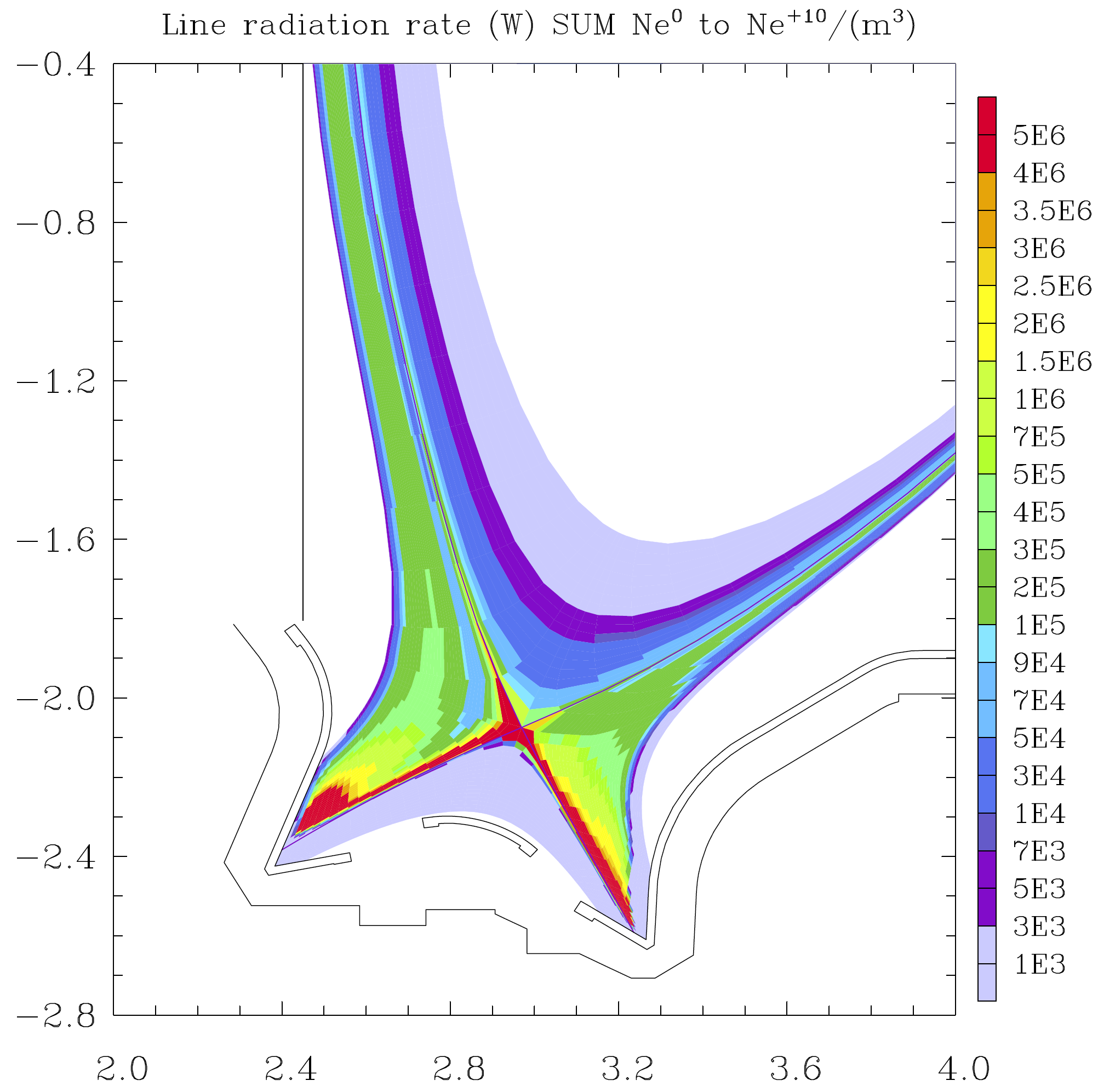 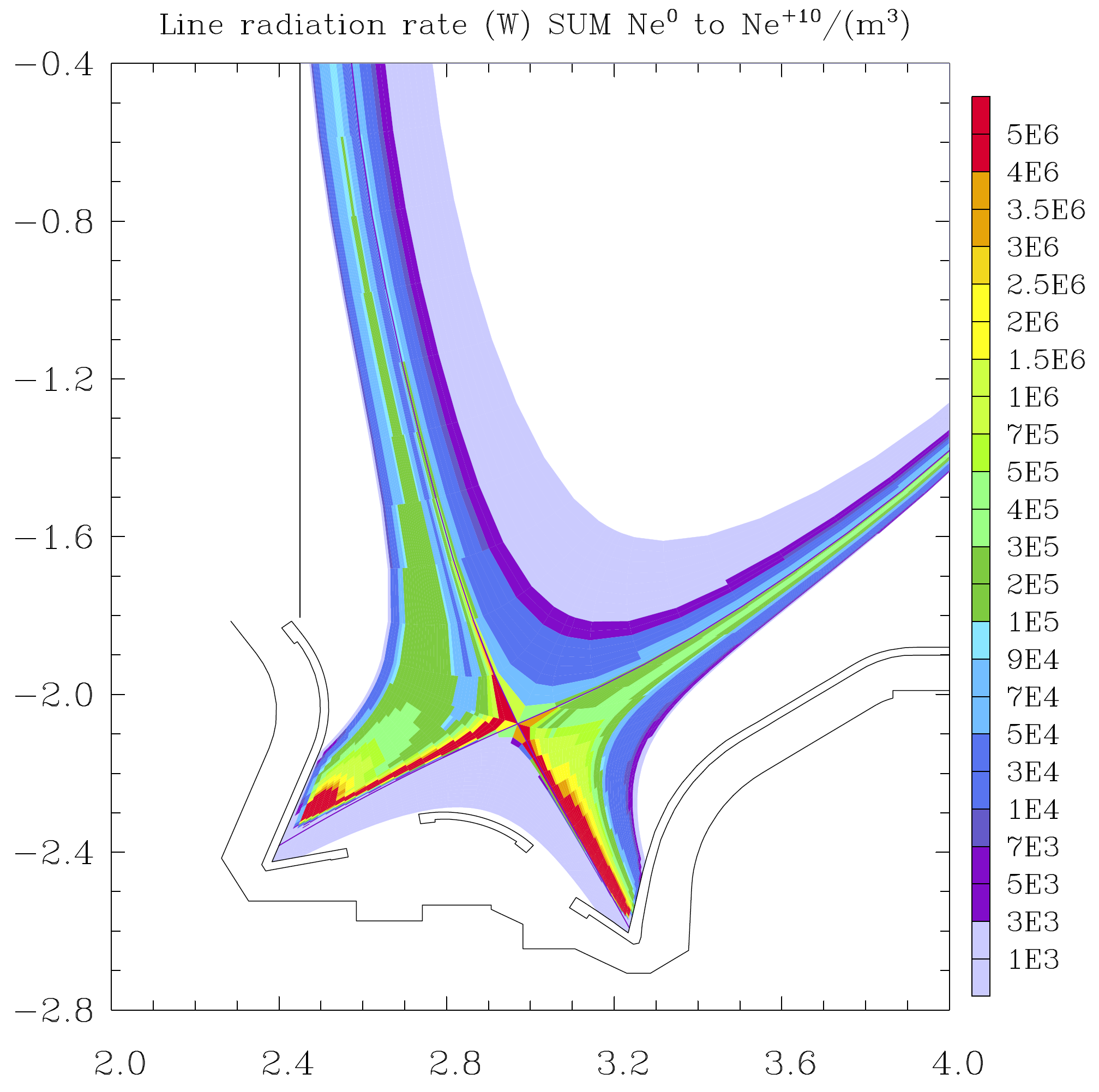 Prad= 27.7MW
PCore=1.5MW
Prad= 24. 8MW
PCore=0.8MW
slope
Vertical
Power radiation is higher for slope target even with lower seeding rates
Similar upstream profiles for both targets
11
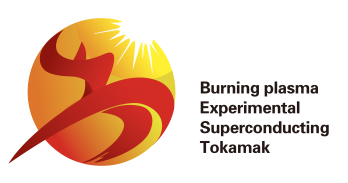 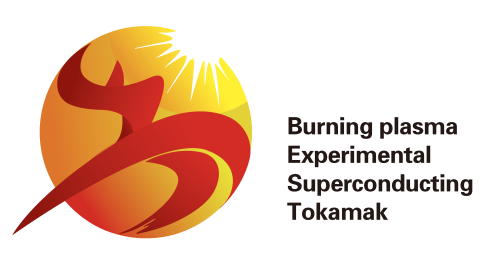 Deeper Detachment for Slope Target Compared to Vertical Target
Inner target
Outer target
Ne seeding
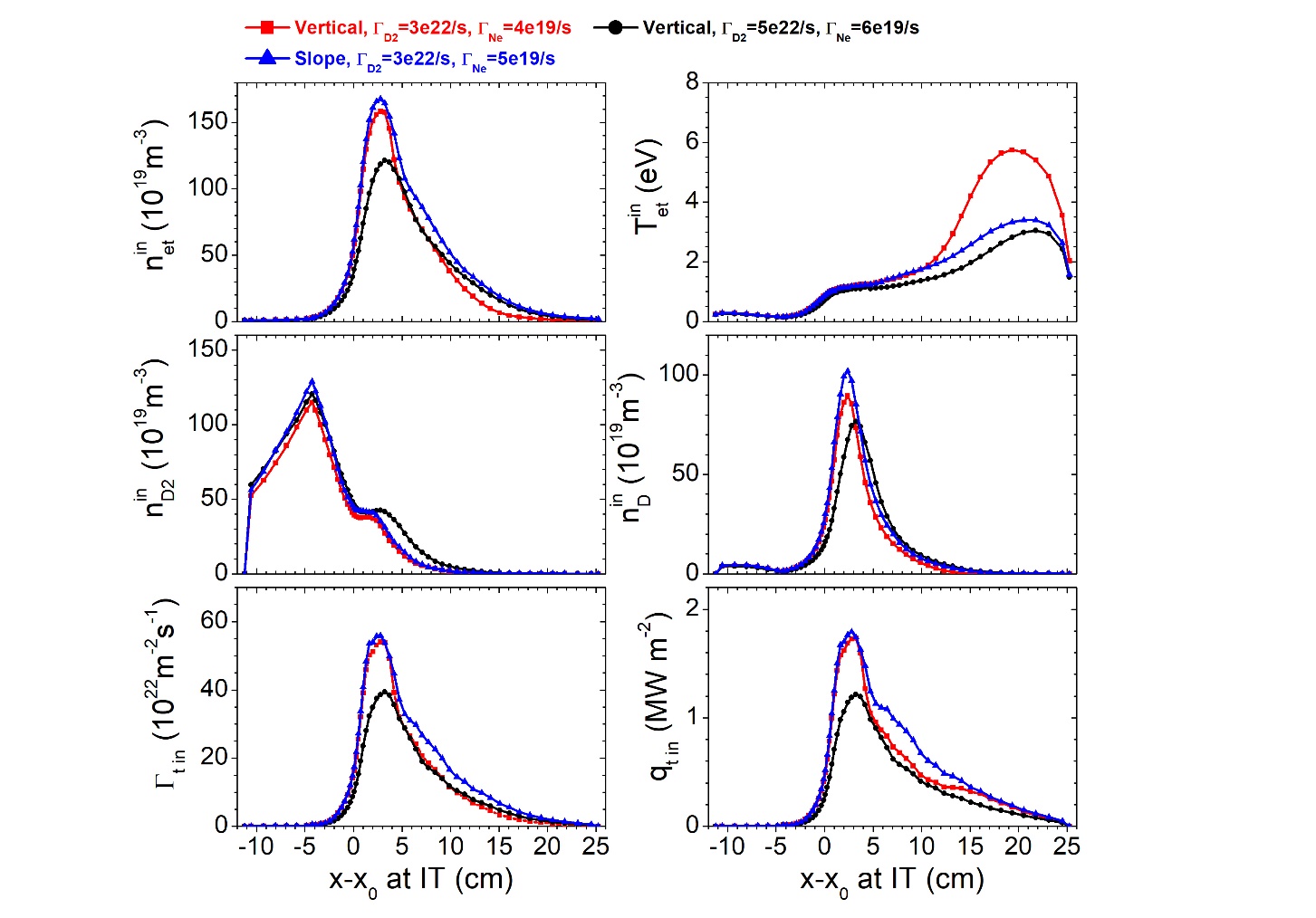 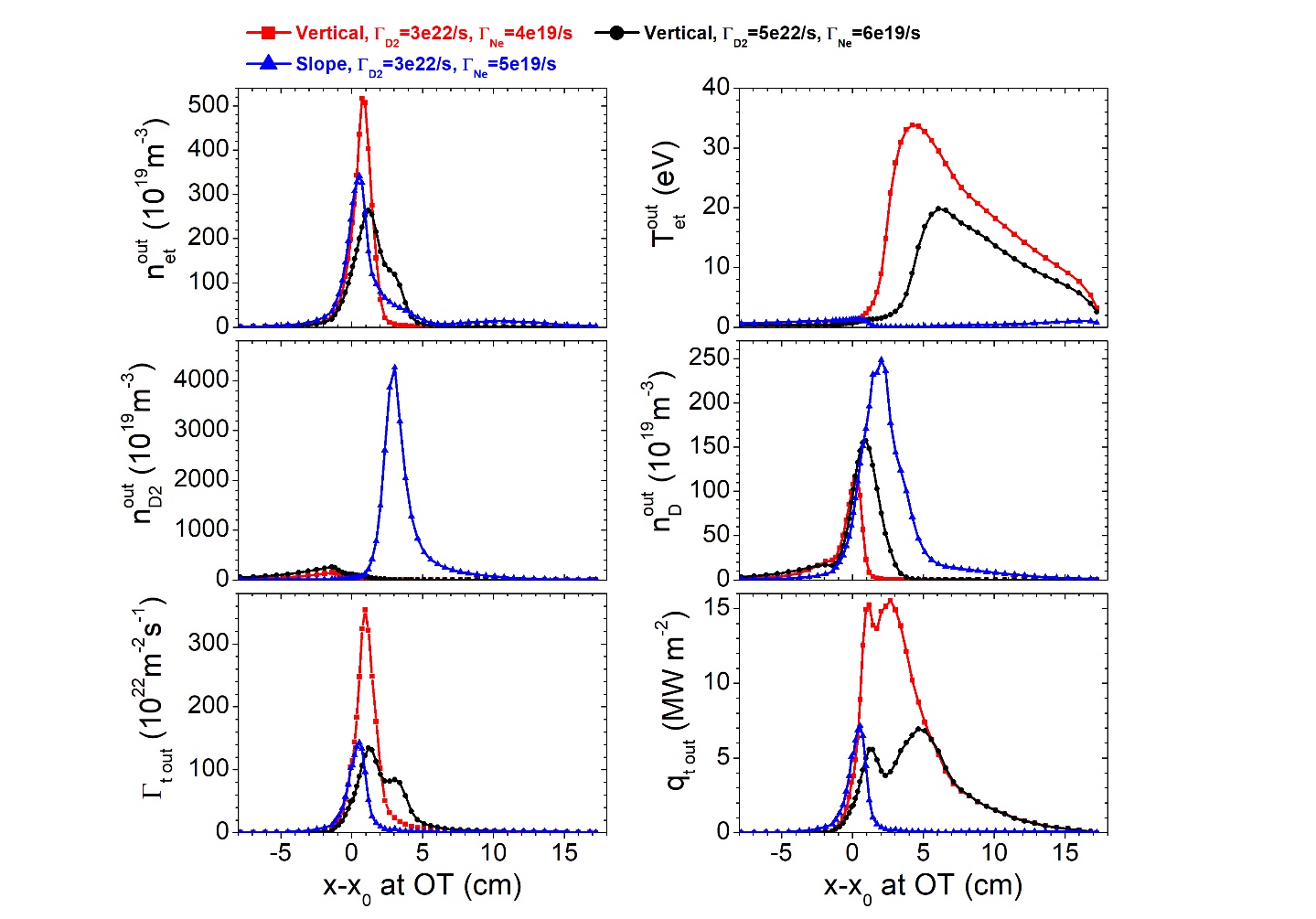 Slope target enhance the buildup of neutral density near the strike point and the far-SOL region
Pumping requirements: ~65 Pa m3/s
12
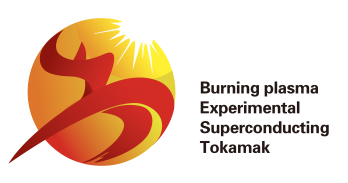 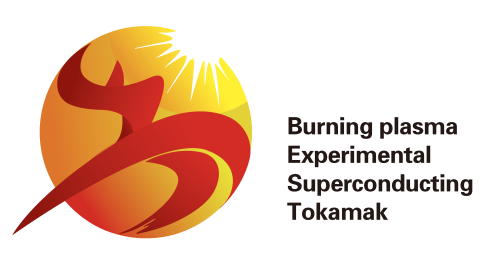 Evaluation of W Erosion Rate and Core Contamination
W density
DIVIMP modeling with background plasma from SOLPS
Much higher W erosion rate and impurity concentration for vertical target
W concentration is below the limit for all the cases
Slope target has a longer target lifetime
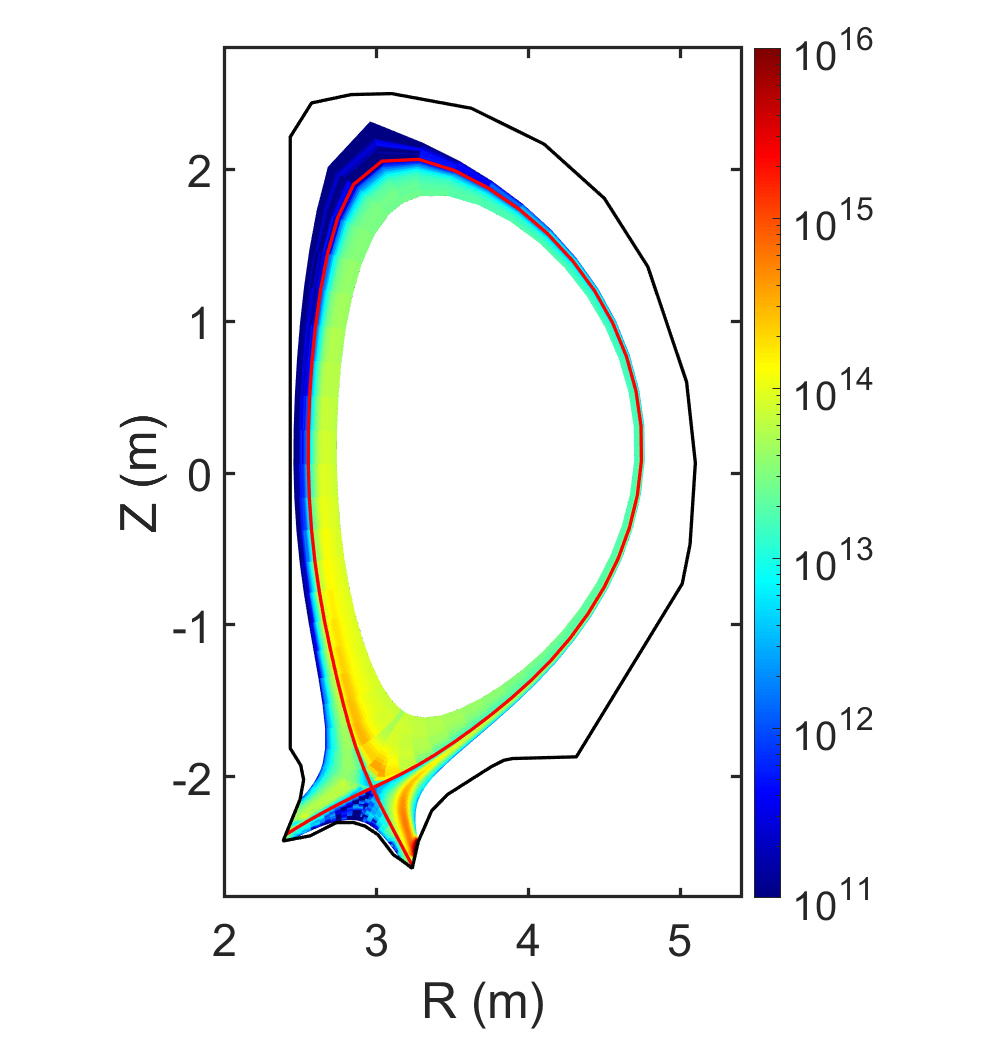 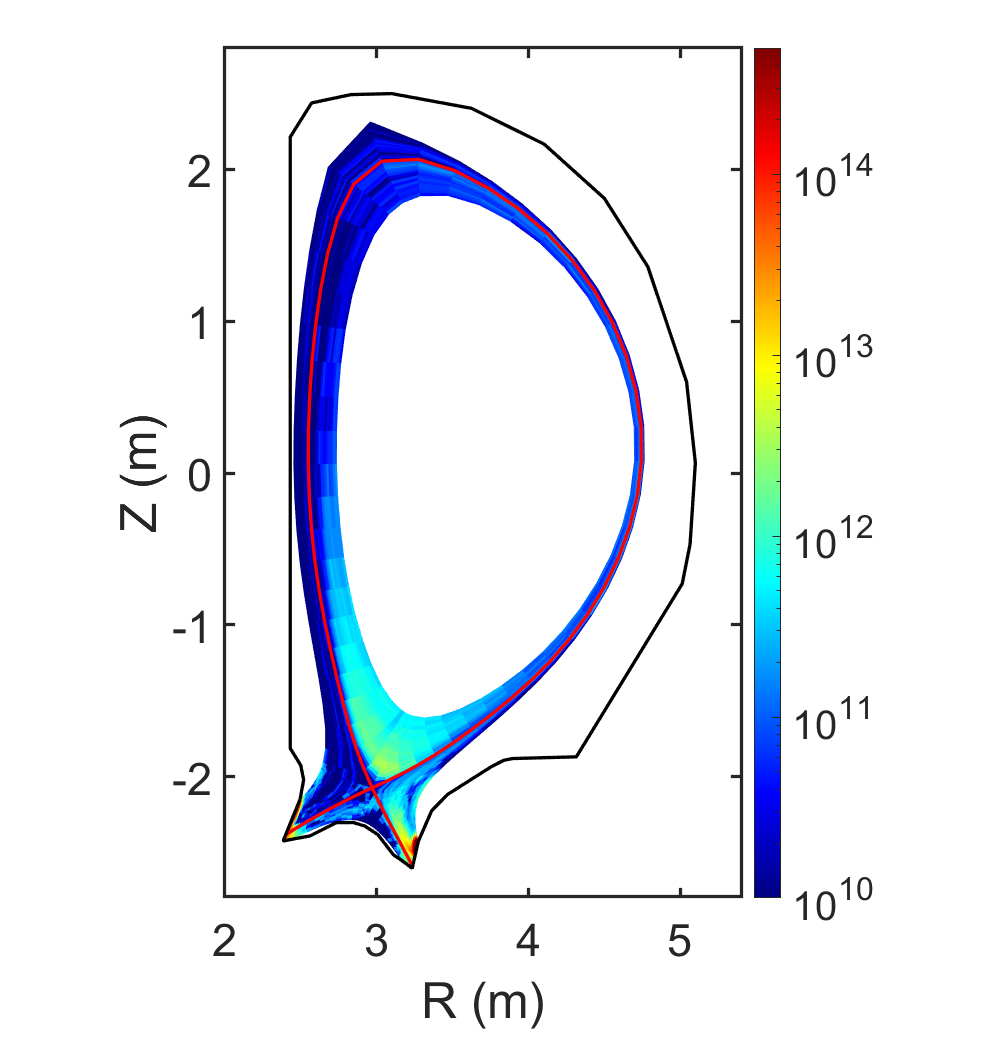 Ne
vertical target
Ar
vertical target
W net erosion rate
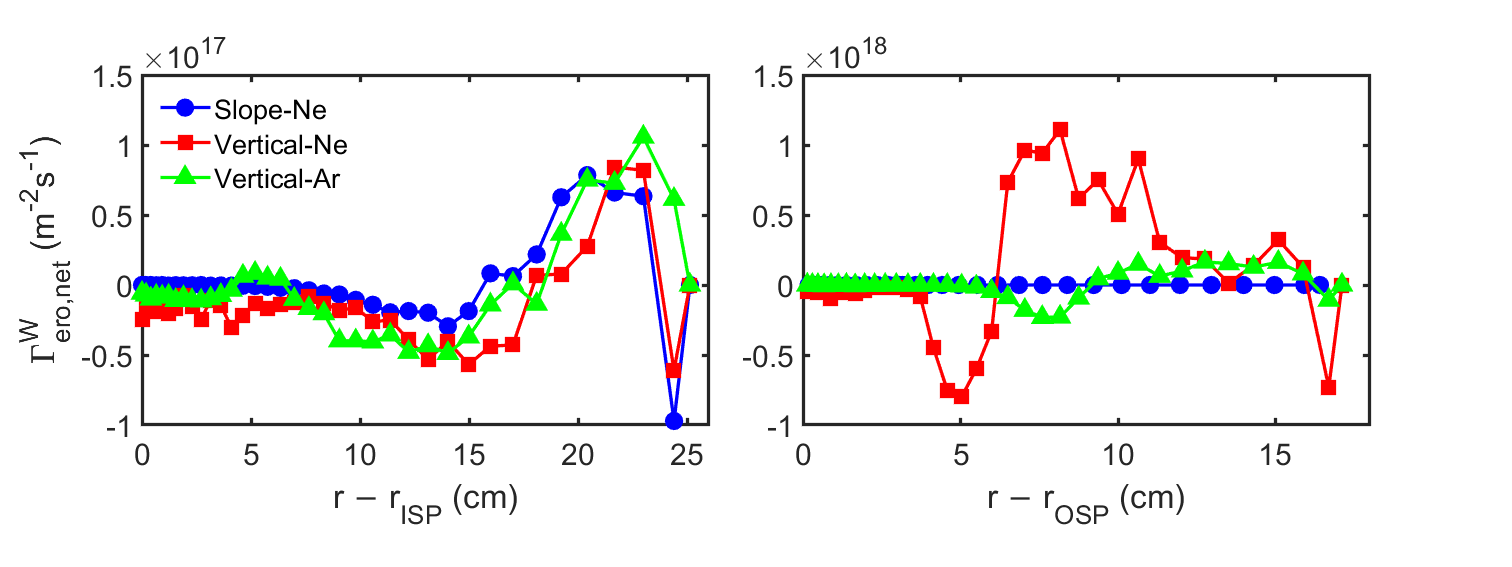 cW, sep = 5.4x10-7
cW, sep = 2.2x10-9
13
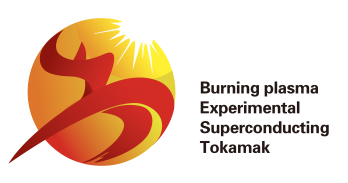 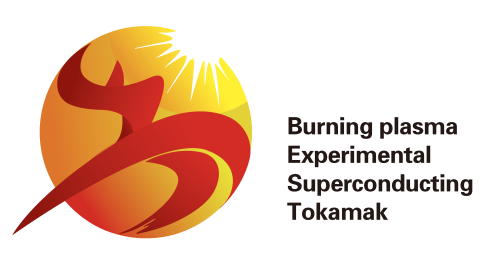 Estimation of ELM Type and Transient Heat Flux
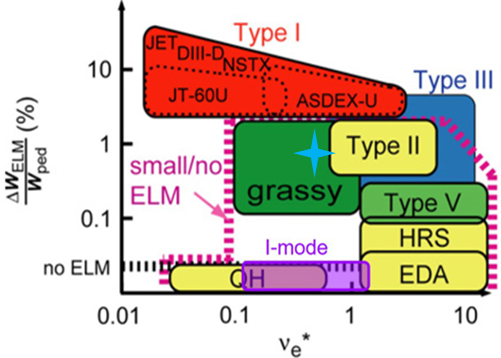 Q>5
Q>1
14
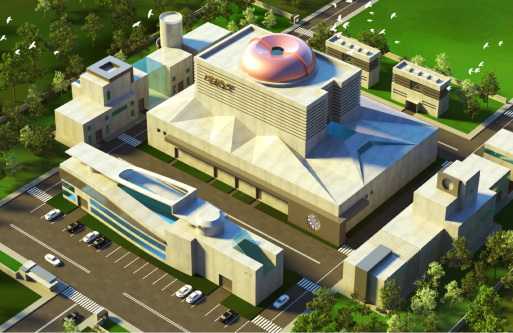 Requirements and Considerations
Physics basis
Engineering design 
Summary
CONTENTS
15
Overall Design
Overall features
PFU: integrated design with flat type and monoblock
All PFCs are actively cooled
PFCs separately maintained (IVT + Dome , OVT).
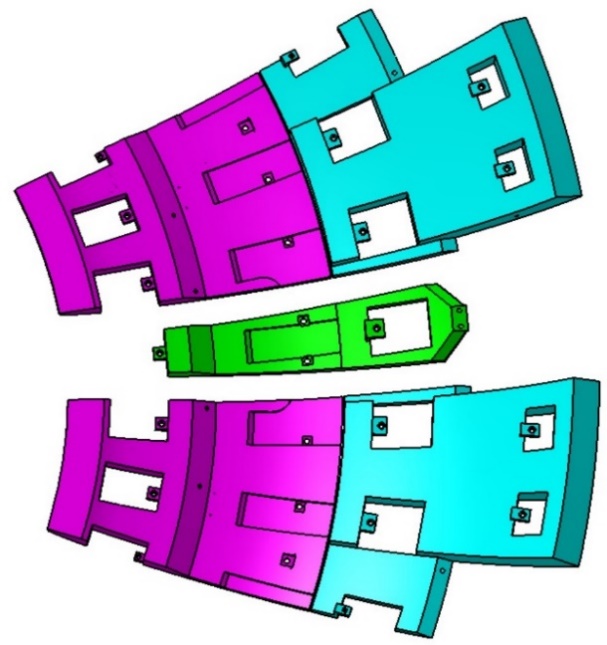 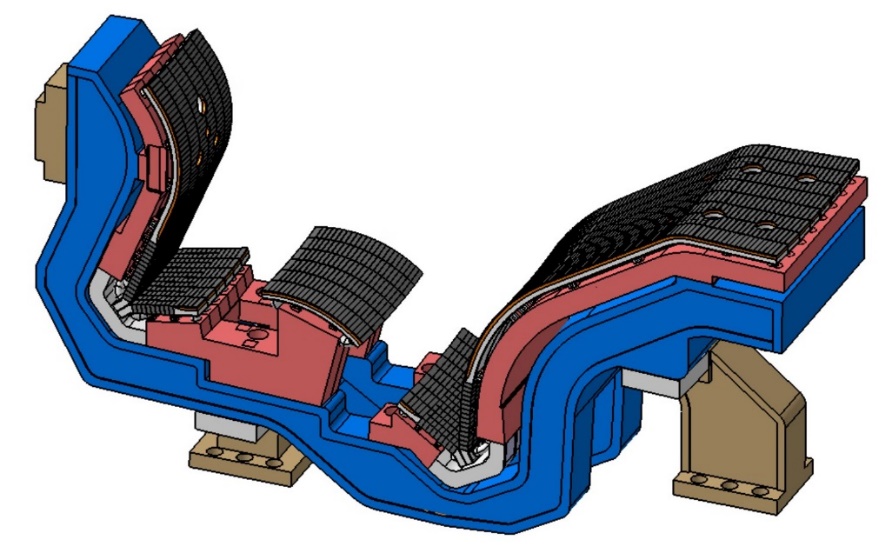 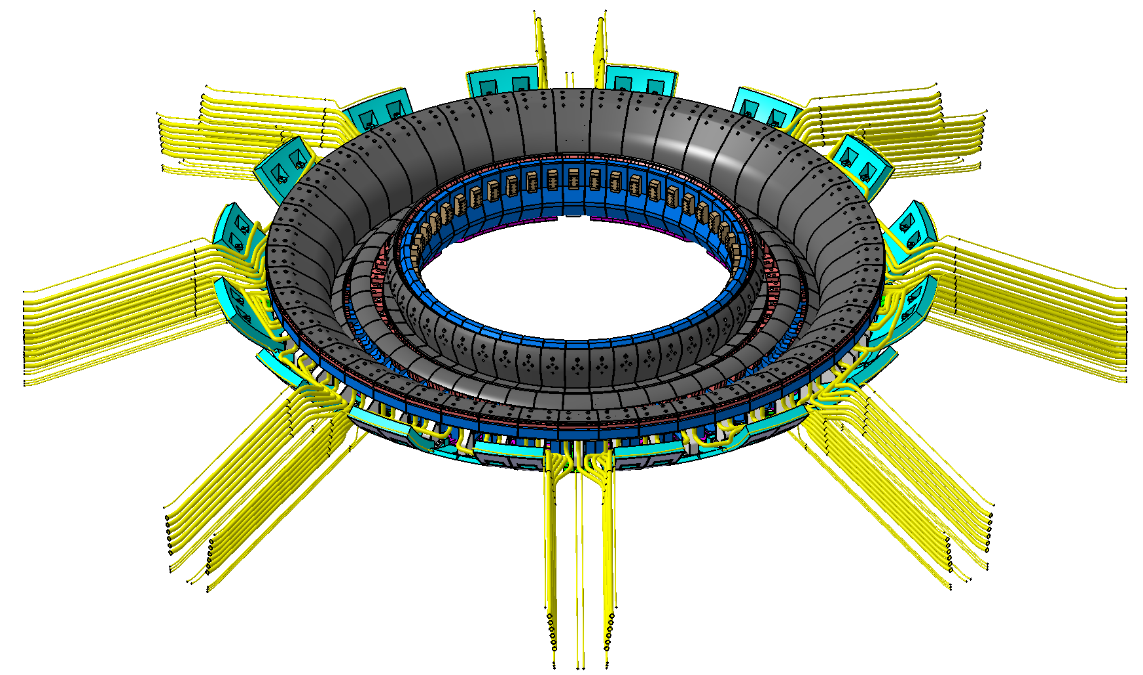 Shielding structure
 (45° in toroidal)
48 divertors (360°)
Divertor (7.5° toroidally)
16
Design of PFU
Tungsten
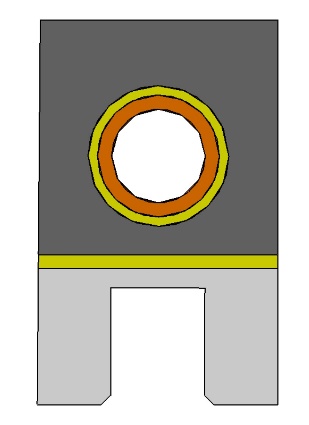 PFU with Monoblock and Flat-type
Strike zone: monoblock, non-strike zone: flat type.
DOME is similar to non-strike zone of IVT/OVT PFU.
Interface: explosive welding R120, ribs to strength the structure.
Copper
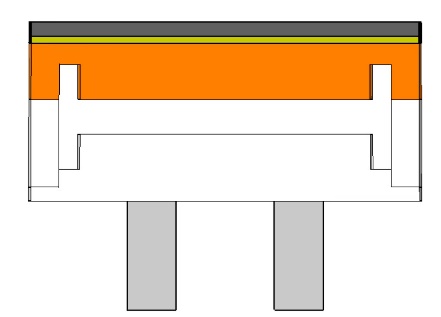 CuCrZr
316L
~51mm
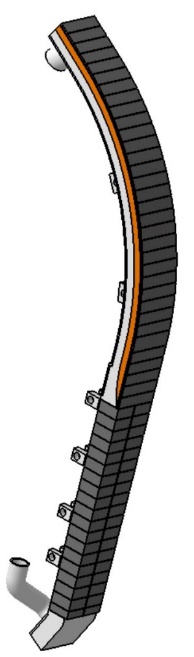 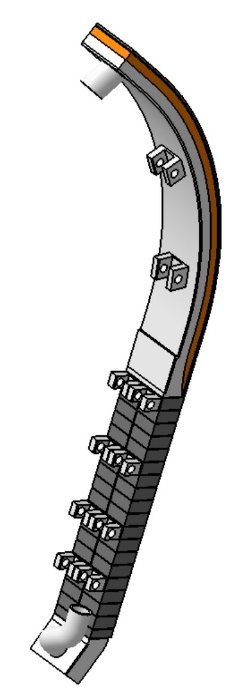 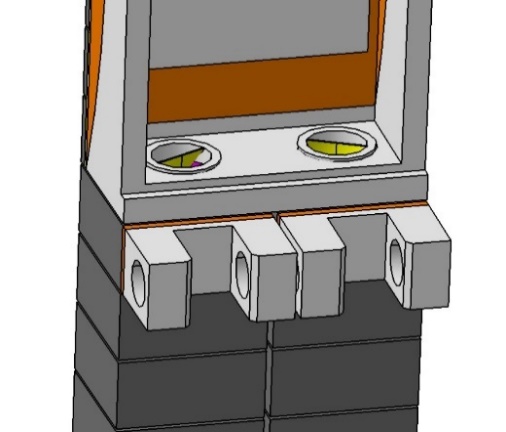 Flat-type
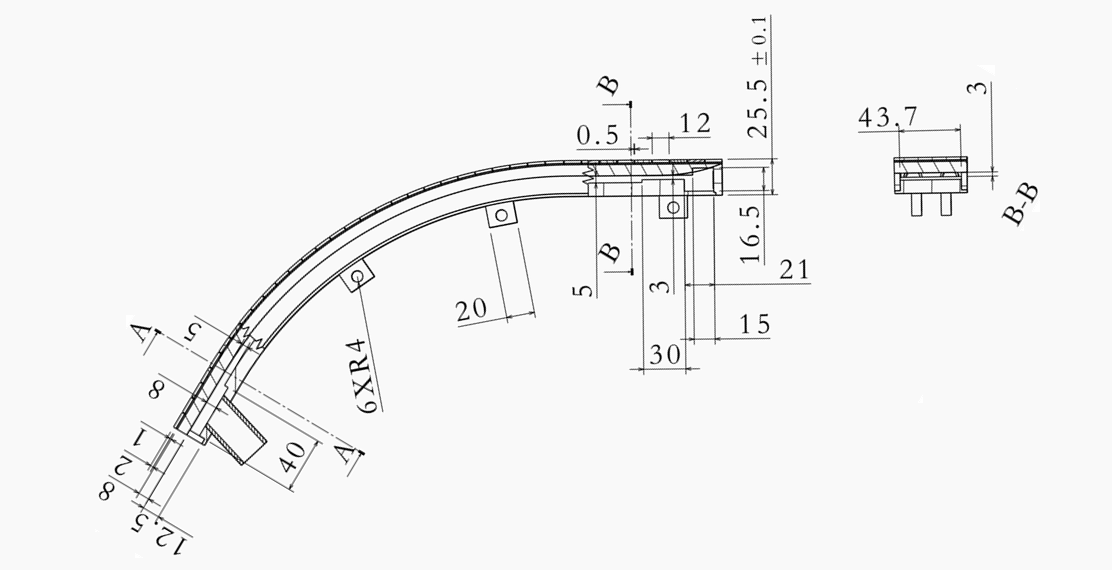 ~614mm
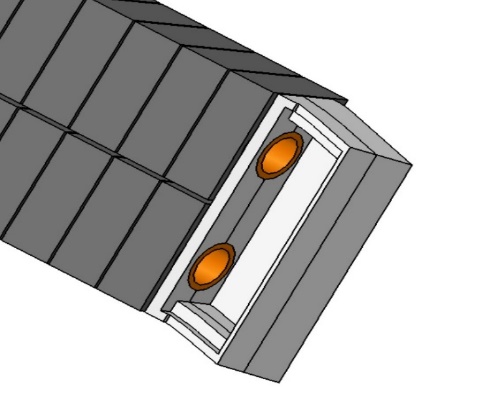 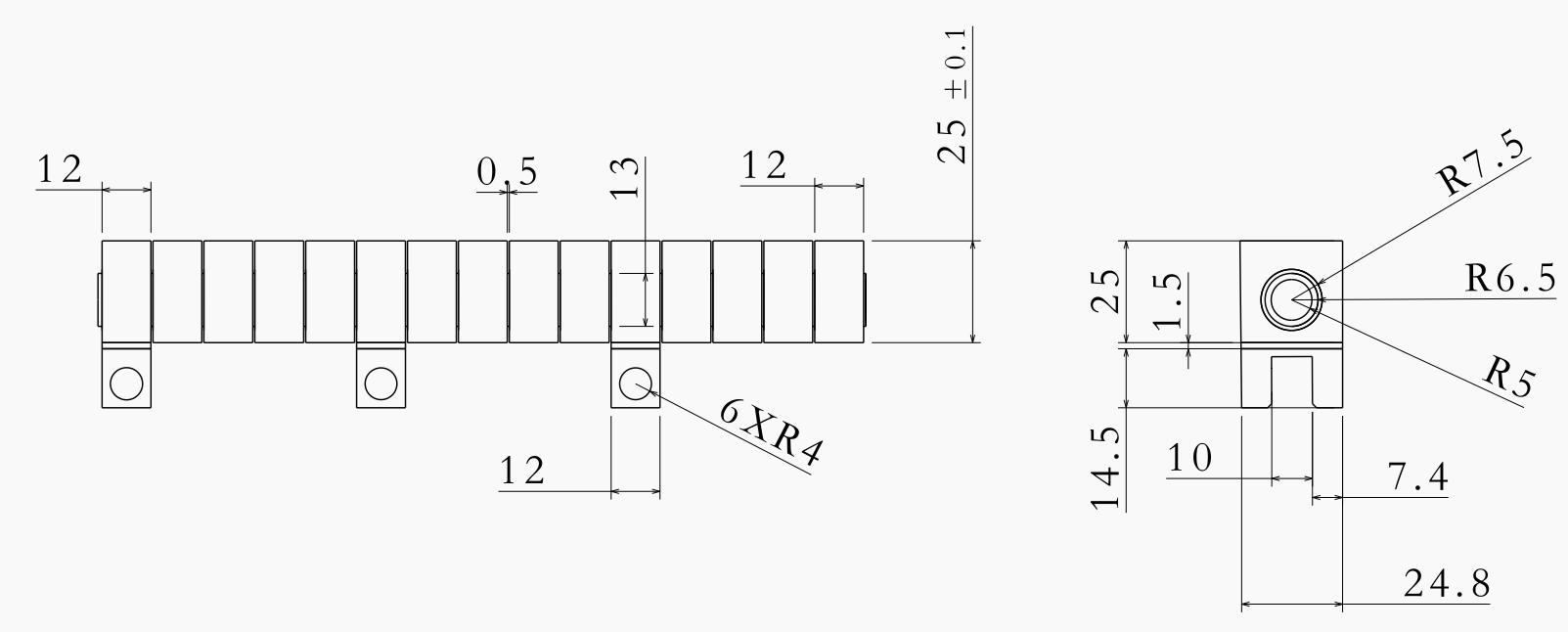 Monoblock
17
17
Design of Cooling Circuit for PFCs
Total mass flow rate is 10.3 kg/s, total pressure drop of Divertor, IVT & Dome and OVT are about 1.85 MPa, 0.72 MPa and 0.78 MPa, respectively.
Flow distributions within each branch channels of IVT and OVT are acceptably uniform, the average deviations of IVT and OVT are about 6.28 % and 0.96 %.
∆P = 1.85 MPa < 2MPa
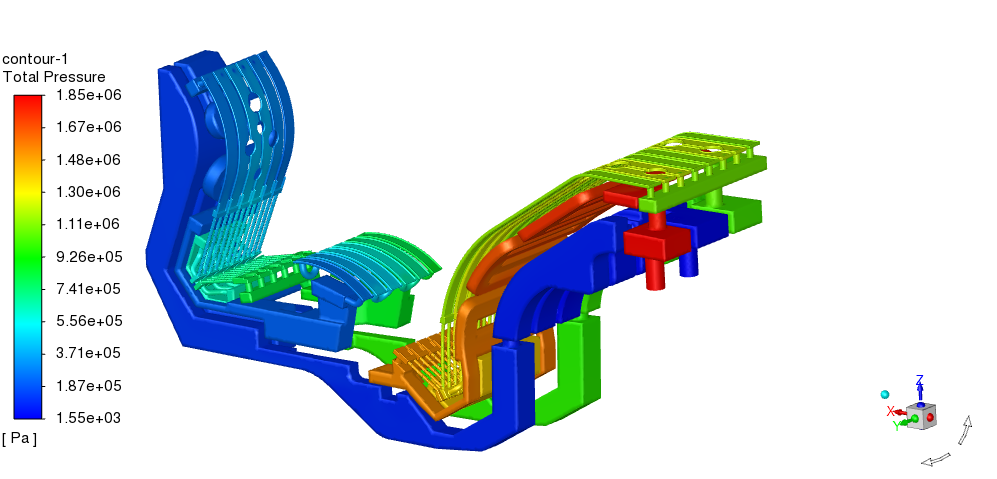 6
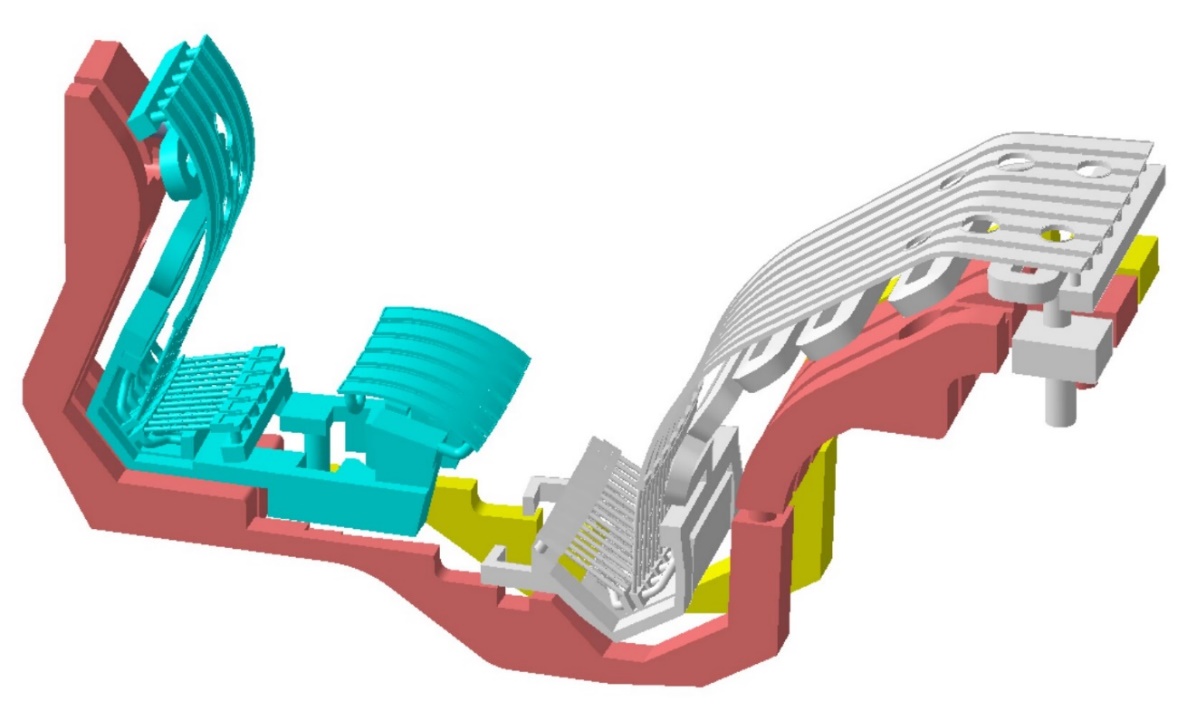 5
4
3
2
1
1
2
3
4
5
6
7
8
outlet
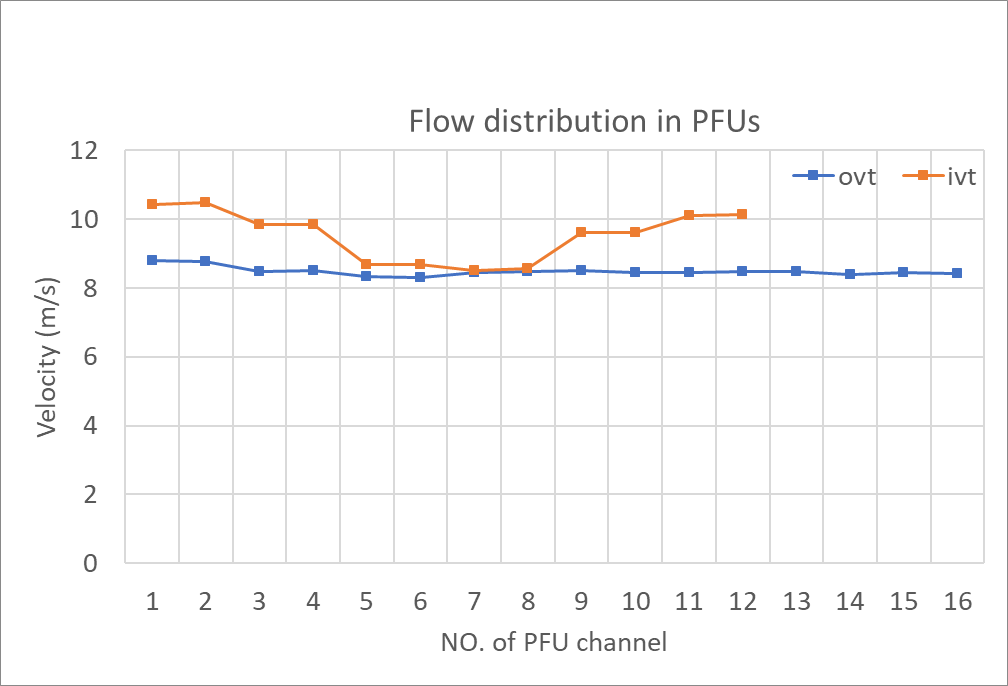 inlet
Coolant flow direction
inlet
10.3 kg/s
Velocity in the high heat flux zone
@ OVT: ~ 8.5 m/s
@ IVT: ~9.5 m/s
@ Dome: ~ 7.8 m/s
8-10 m/s
Meet requirement
18
Design of shaping for PFCs
Monoblock Shaping, radial misalignment= 0.3 mm
Monoblock shaping
Toroidal chamfer: 0.5 mm
High heat flux
θ
Shadow length: X
0.3 mm
W 1380 ℃
1 mm
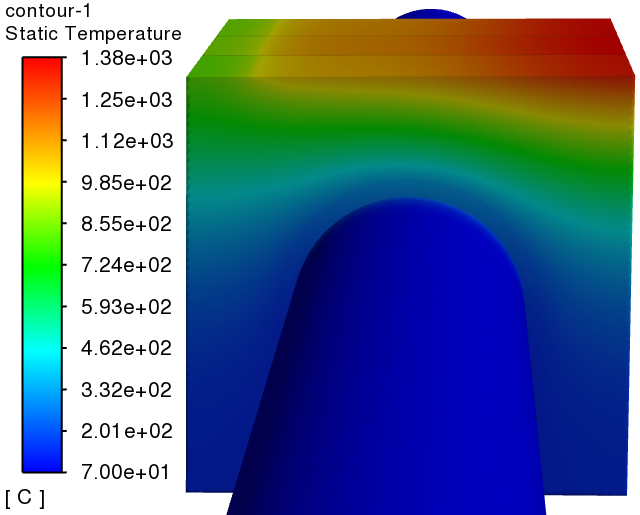 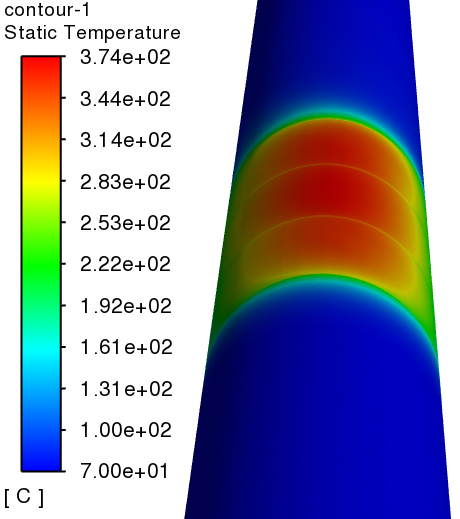 1.3 mm
1200 ℃
Tungsten thickness
6 mm
CuCrZr
374 ℃
IVT& OVT shaping
Rotation: β = 0.83 °
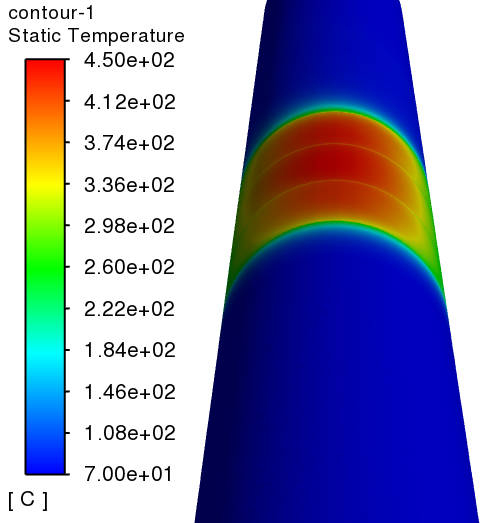 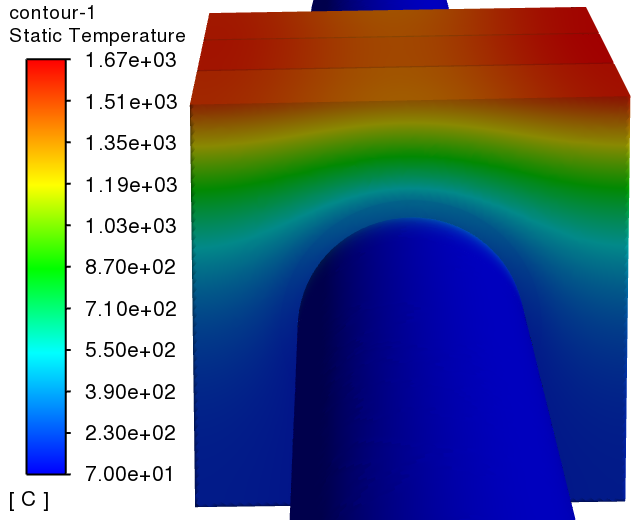 3.3 mm
W
1670 ℃
IVT & OVT shaping, radial step = 2 mm
Rotation: β
1200 ℃
High heat flux
Tungsten thickness
6 mm
CuCrZr
450 ℃
Shadow length: X
19
19
RH Compatible Design
PFCs maintained separately
RH process for PFC: cut pipe → remove bolts → grab PFC → move PFC
IVT&Dome removal procedure
PFCs bolts and pipe covers
Pipe cover
Bolts removal
Cutting pipe（Φ51x3）
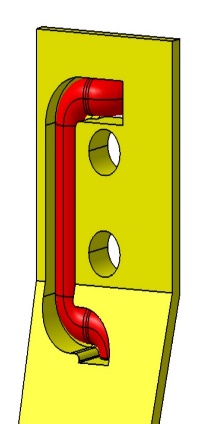 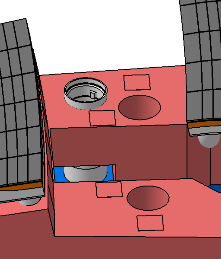 120
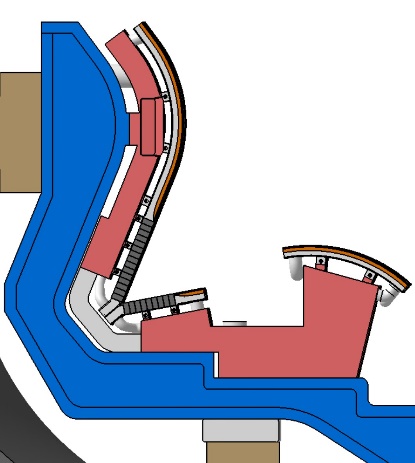 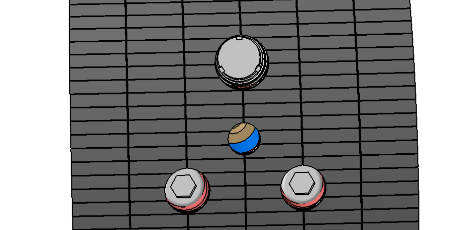 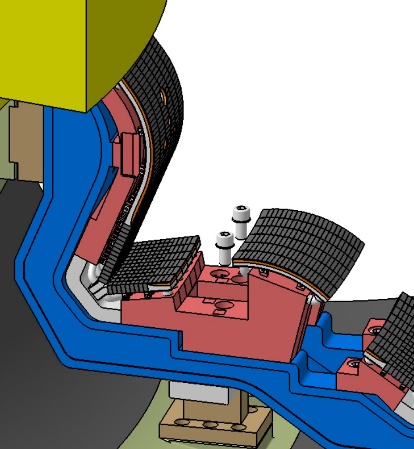 116
4xM30
Area 1
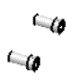 Area 2
193
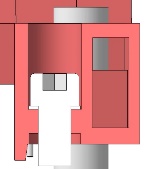 315
M30
85
Area 1
Pipe cover
U shape pipe
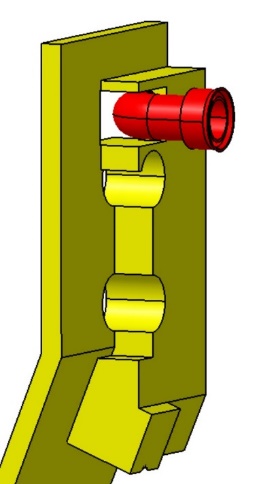 IVT&Dome lifting
IVT&Dome moving
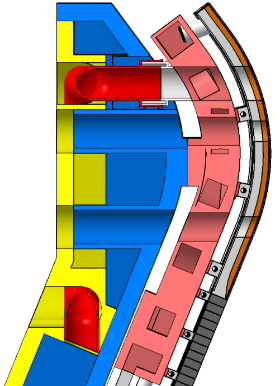 Pipe cover
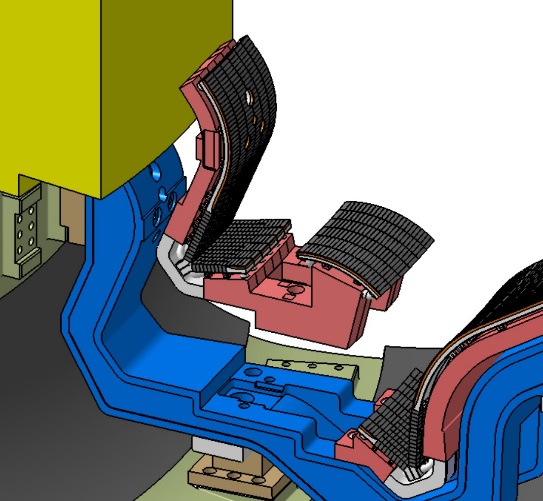 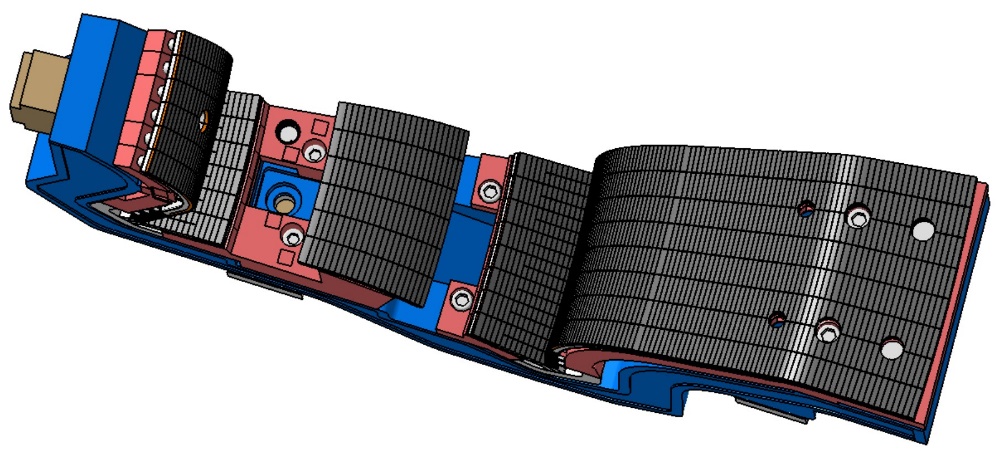 70
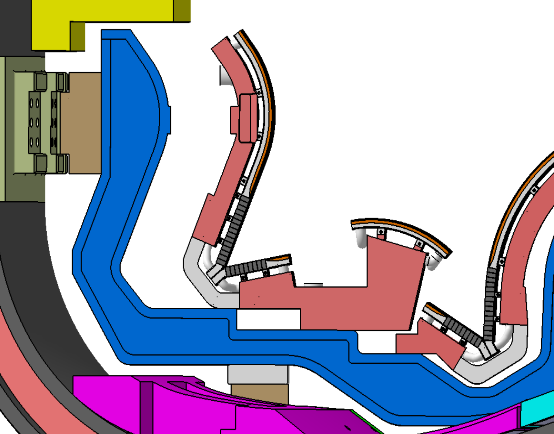 Pipe cover
mm
DOME
85
160mm
IVT
M30
OVT
M36
Area 2
20
Cross section
Thermal results: steady state heat load
Max. temperature is within the allowable value
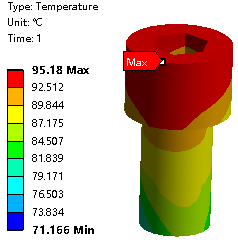 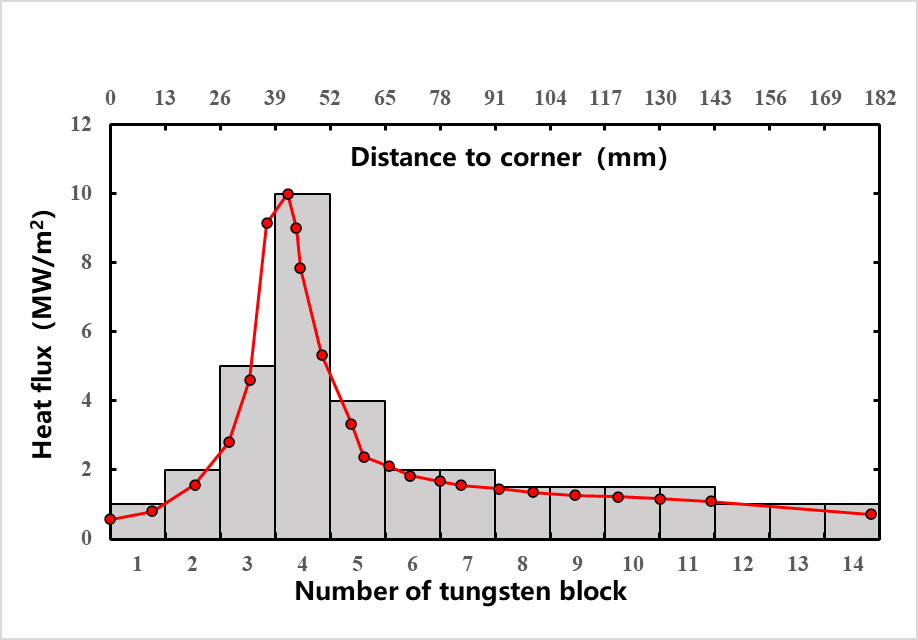 Heat flux distribution near SP
Temperature distribution on bolt
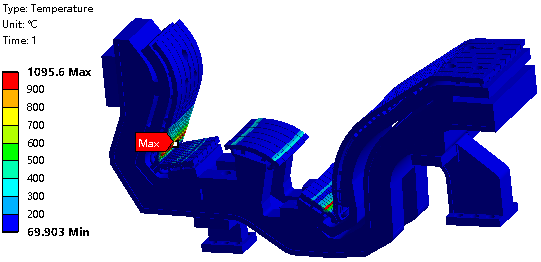 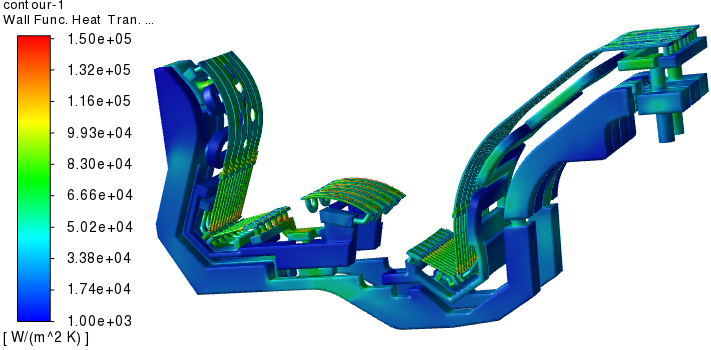 HTC near SP 
~ 105 W/(m2·K)
21
Thermal results: transient heat load
Temperature during ELMs
The “base” surface temperature depends on the energy fluence
Type I ELM may not lead to W melting and W recrystallization
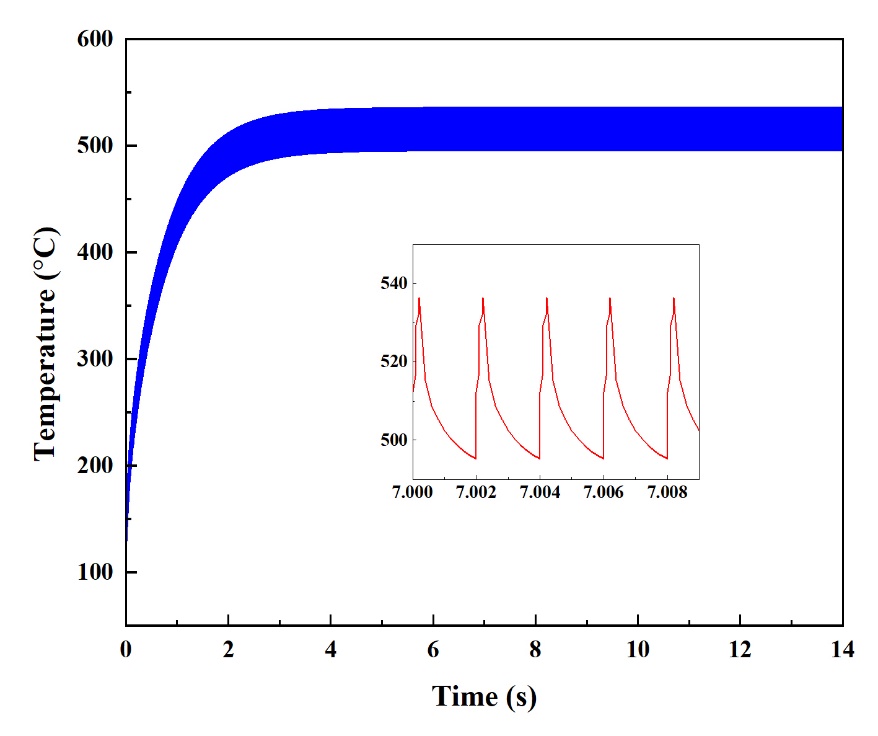 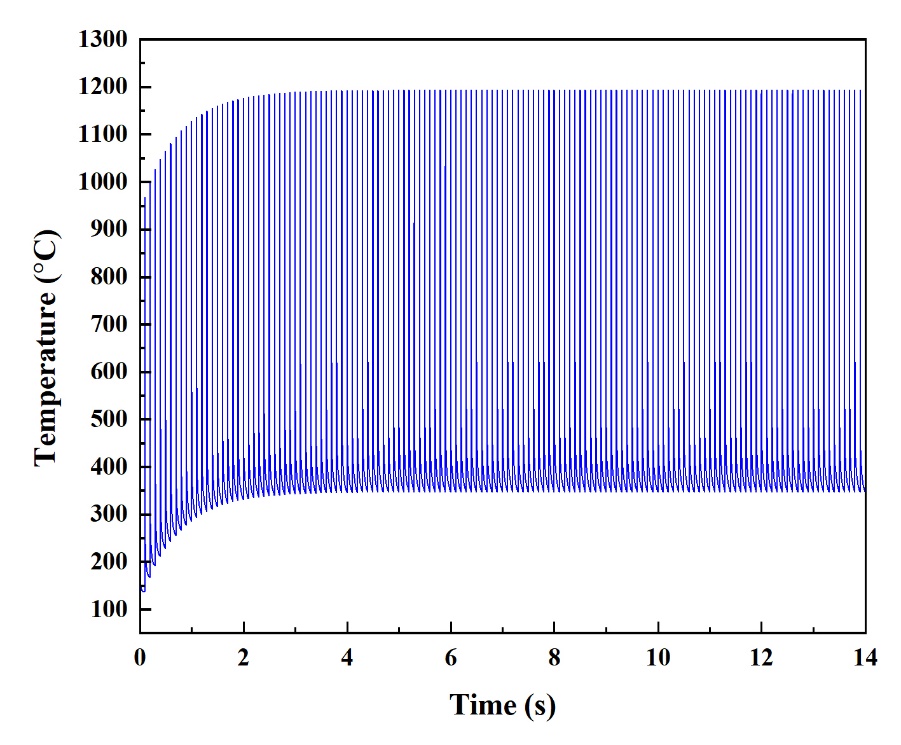 Q>5 Scenario
Q>1 Scenario
22
Structural results: load combinations
All the stress can meet the design criteria, the value listed in the table is safety factor.
23
Electro-Magnetic analysis
VDE event
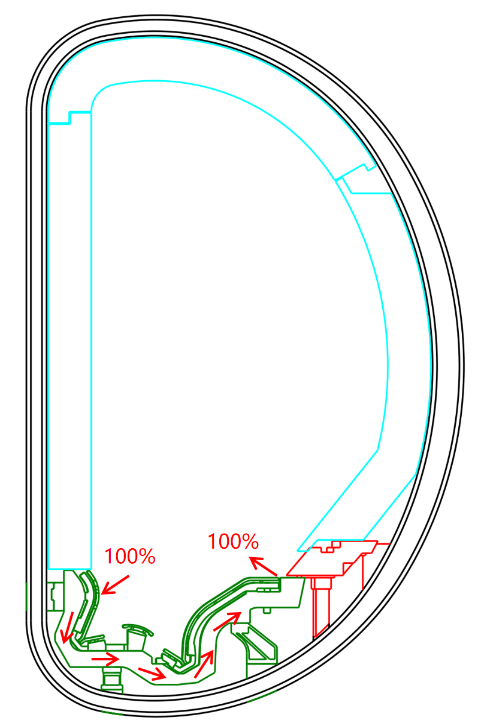 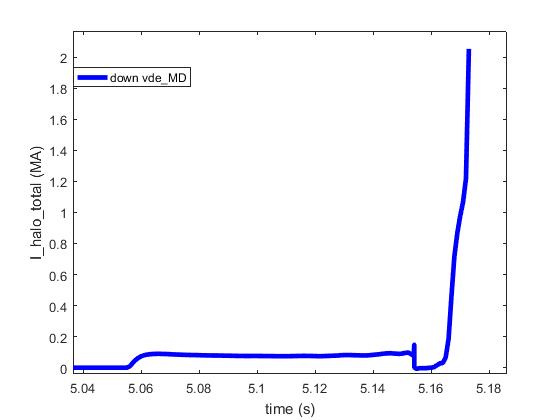 The Halo current direction and distribution refer to two cases1；
 In case 2, according to the plasma evolution2, the halo current is up to 2.05 MA.
 TPF3=2 was selected as the worst case for evaluation.
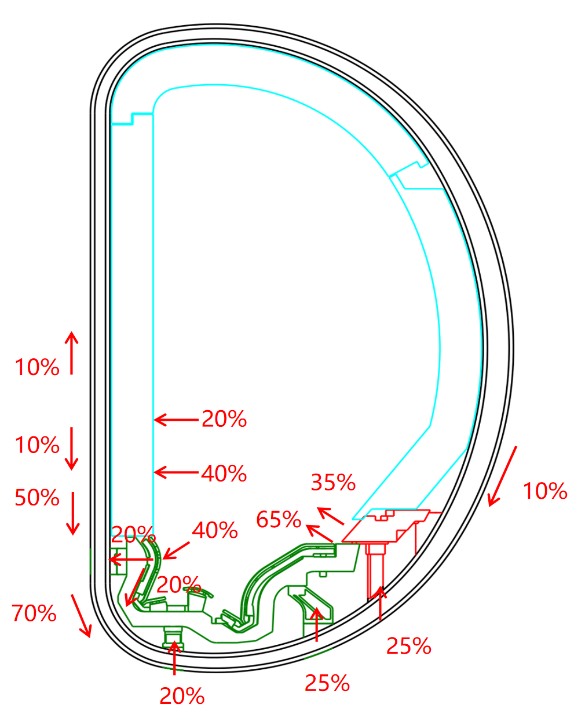 case 2
Ihalo =85.5 kA
case 1
Ihalo =104.2 kA
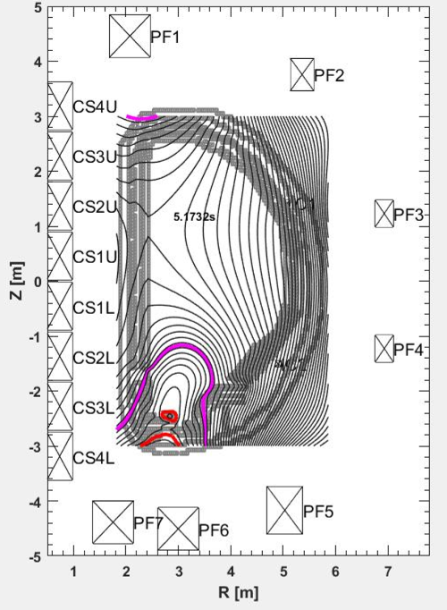 Ip=7.3 MA, TPF=2
Itotal halo=2.05MA
Idivertor halo =2*2.05MA/48=85.42 kA
BEST VDE halo  current definition-V1.0_20230306；
TSC simulation BEST down&up halo current description of inputing file _20230306；
best disruption physical input_20221212
Ip=7.3 MA, TPF=2
Itotal halo=2.5MA
Idivertor halo =2*2.5MA/48=104.16 kA
24
Electro-Magnetic analysis
inflow of current 
outflow of current
VDE event
analysis result(maxwell distribution )
analysis method
analysis method
Maxwell electromagnetic analysis model
According to the current distribution, 1/16 model was used。
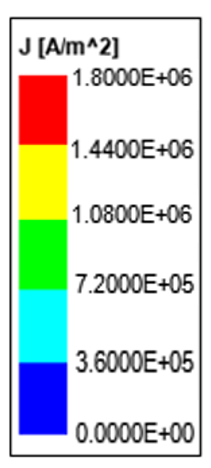 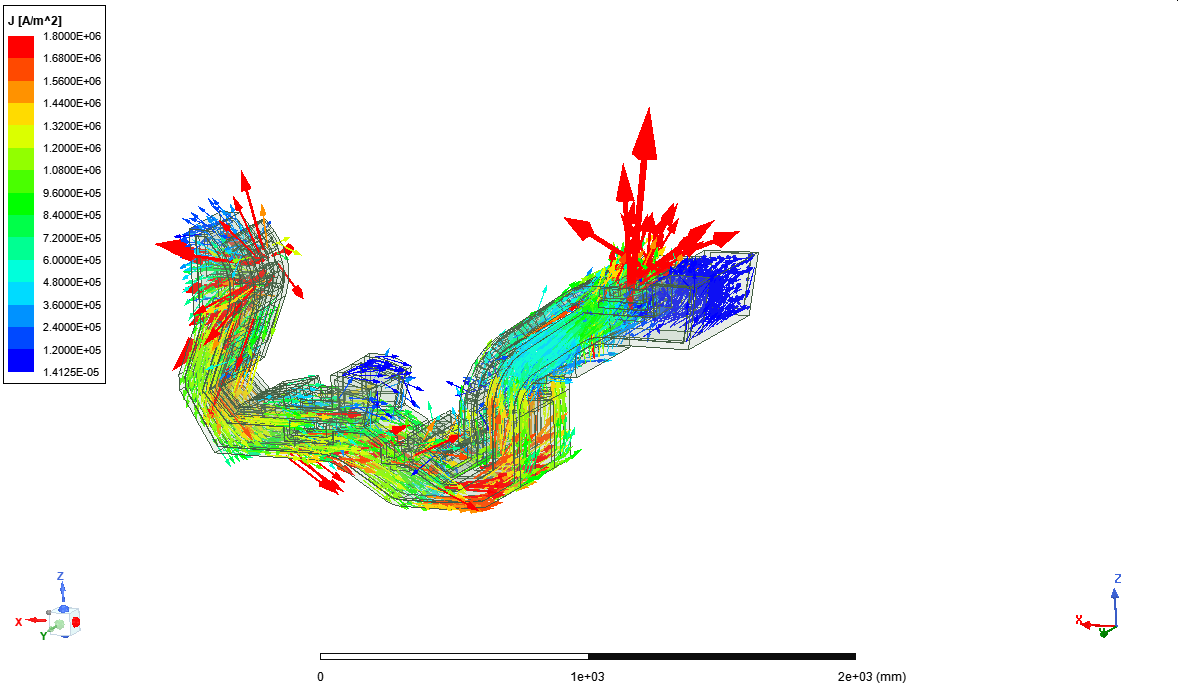 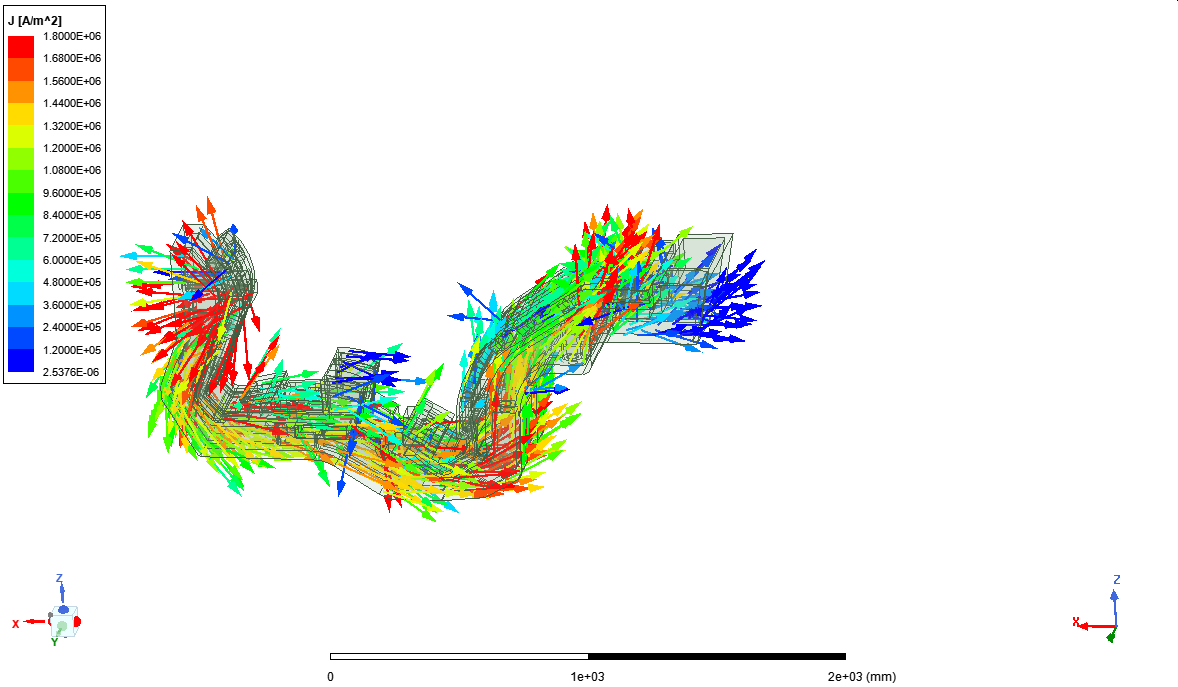 65%
100%
65%
100%
？%
？%
20%
0%
100%
100%
40%
40%
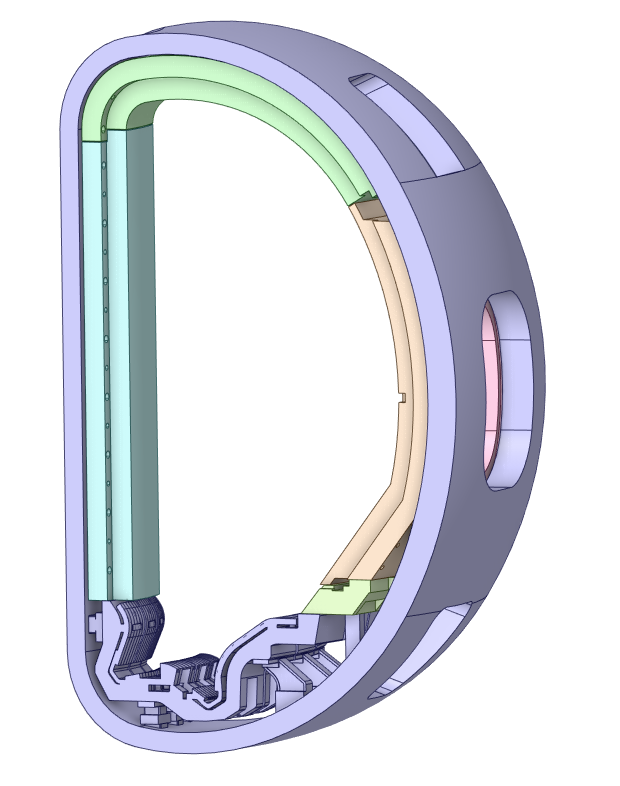 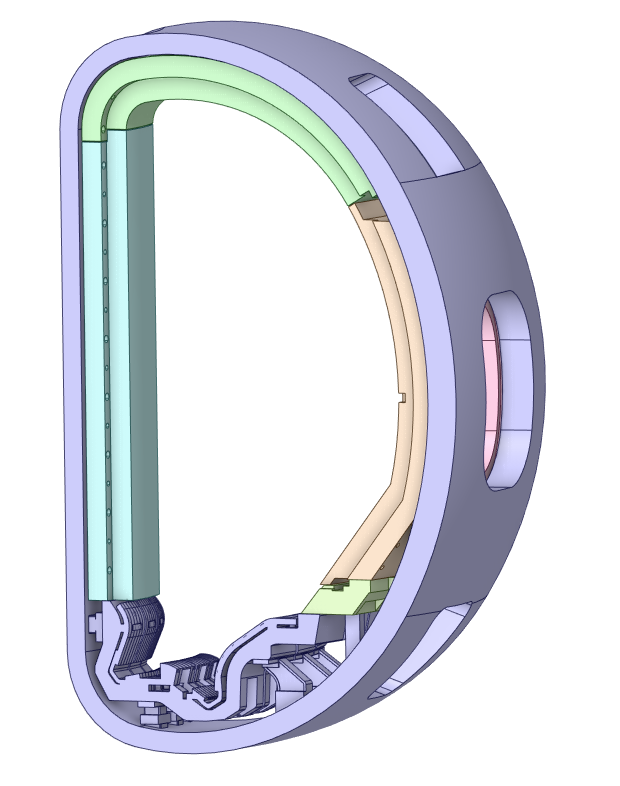 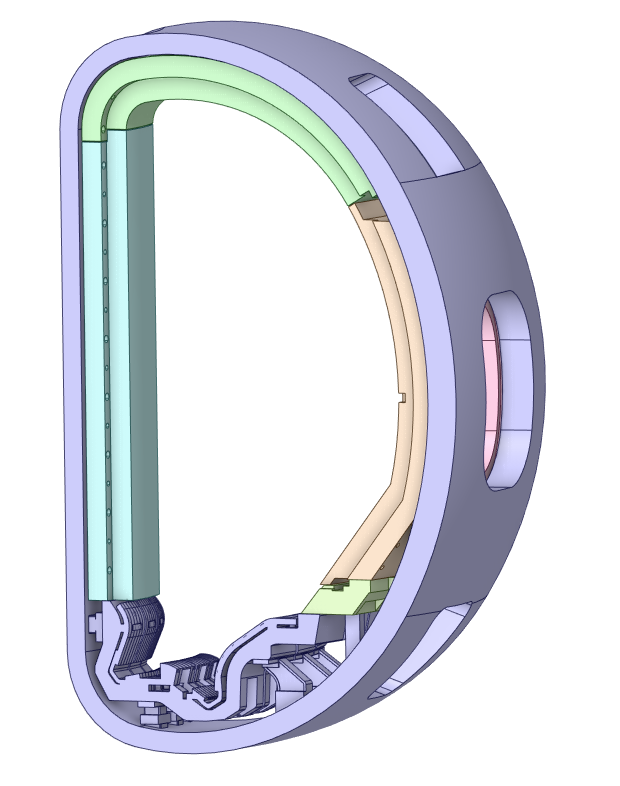 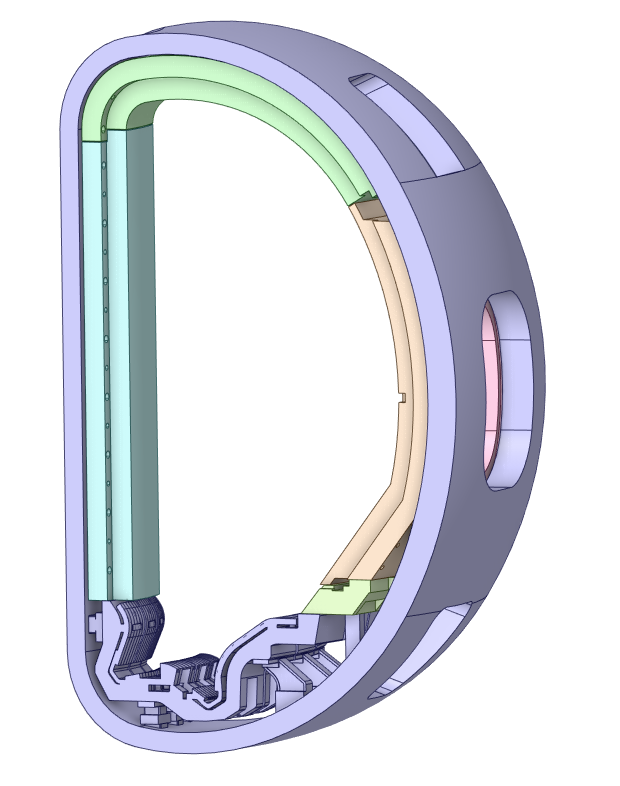 Current distribution in
VDE event 2
Current distribution in 
VDE event 1
Current flow in 
VDE event 1(ideal distribution)
Current flow in 
VDE event 1(maxwell distribution)
？%
25%
0%
？%
？%
？%
20%
0%
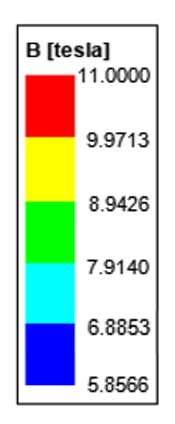 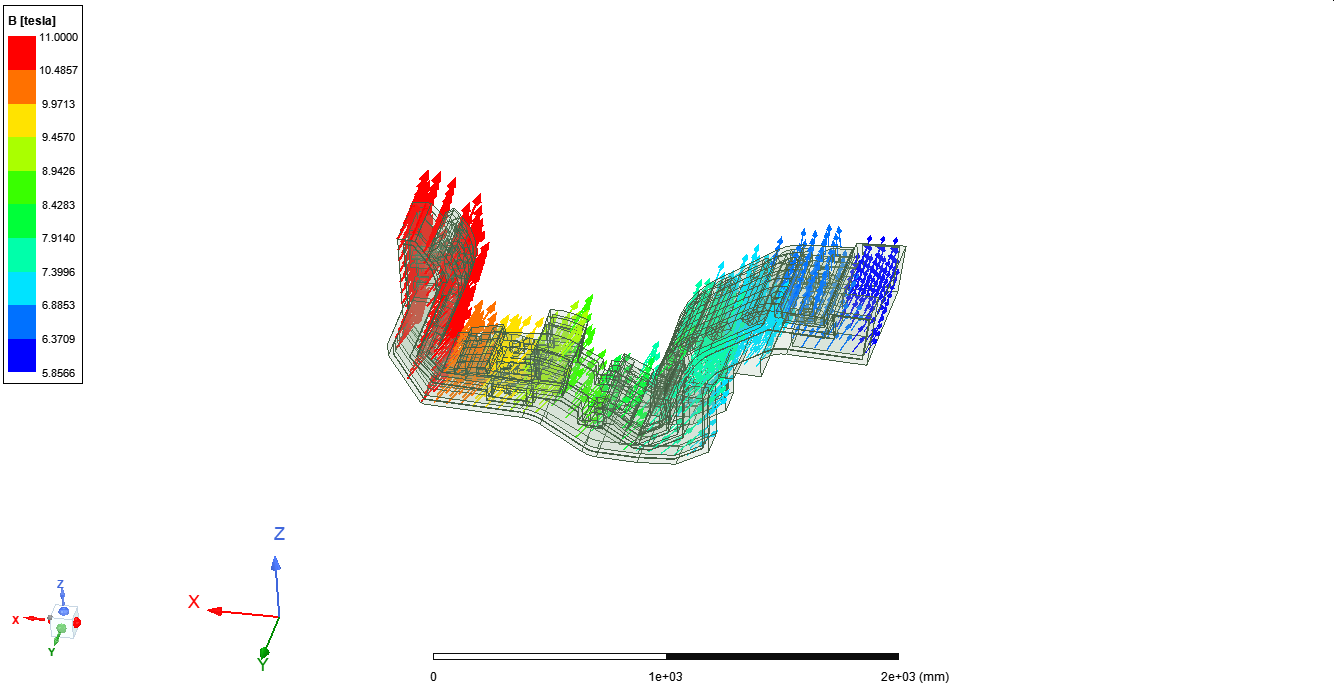 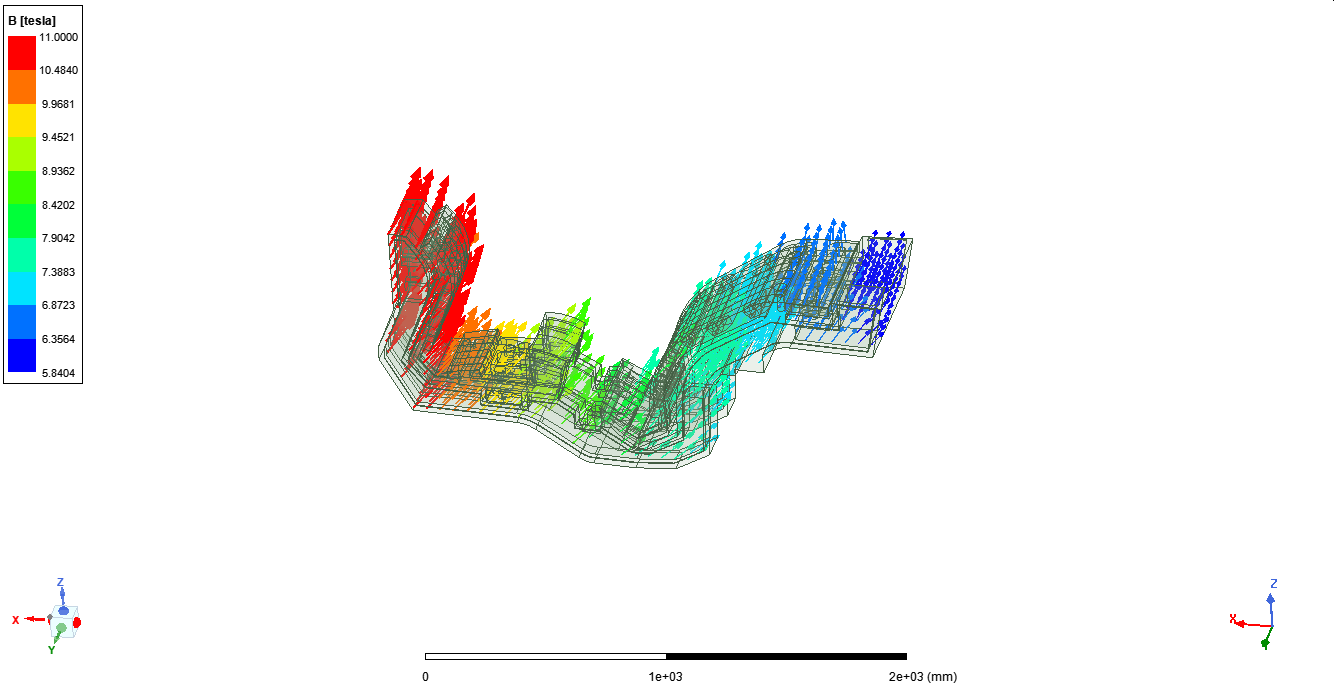 Current flow in 
VDE event 2(ideal distribution)
Current flow in 
VDE event 2(maxwell distribution)
Magnetic field distribution in VDE event 1
Magnetic field distribution in VDE event 2
25
R&D for the divertor
PFUs and HHF test
Two methods (Explosive welding + brazing and HIP) were implemented for PFUs. . 
One PFU passed 1000 + 1000 cycles HHF test of 15 MW/m2. 
‘V’ PFC passed 1000 cycles HHF test of 10 MW/m2.
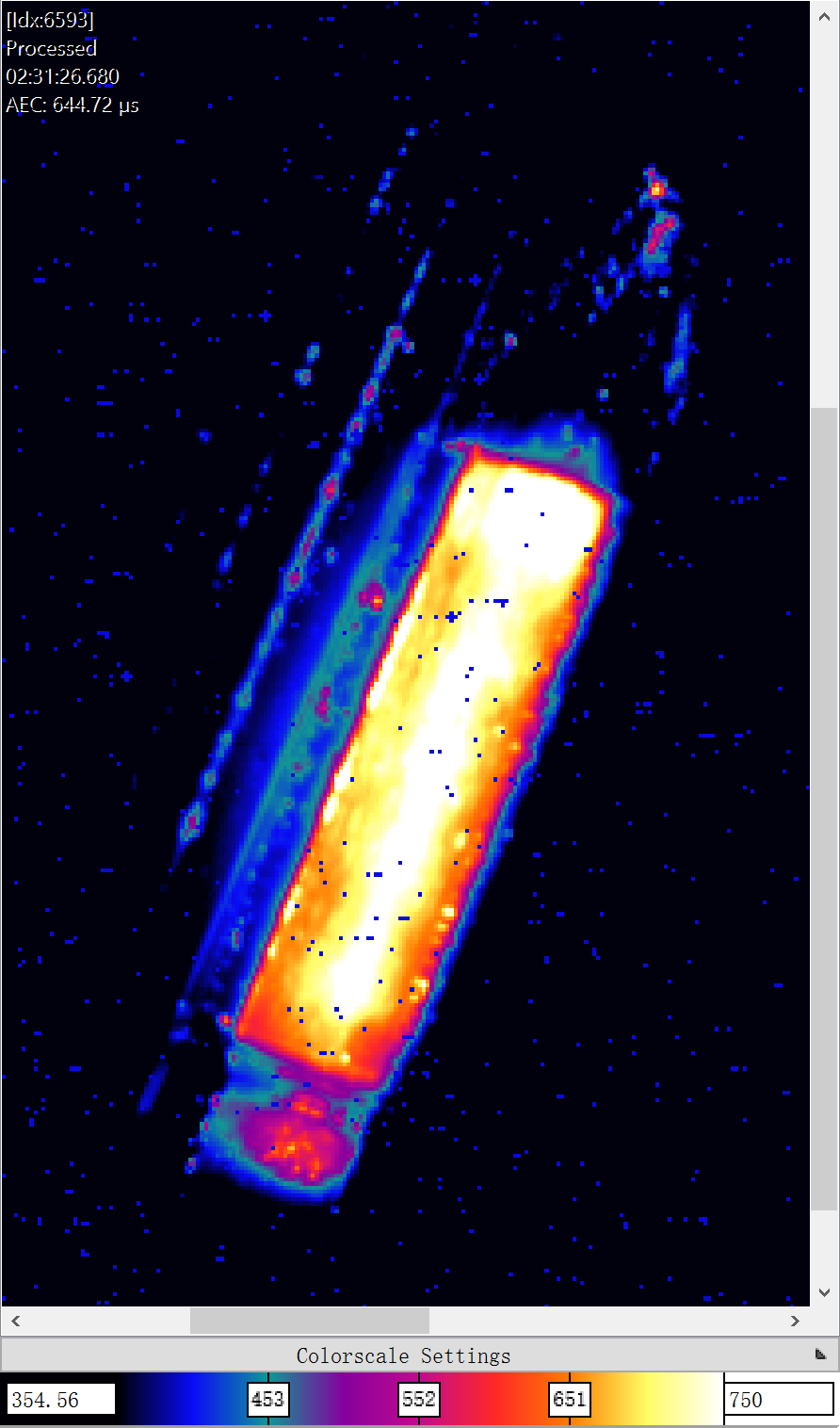 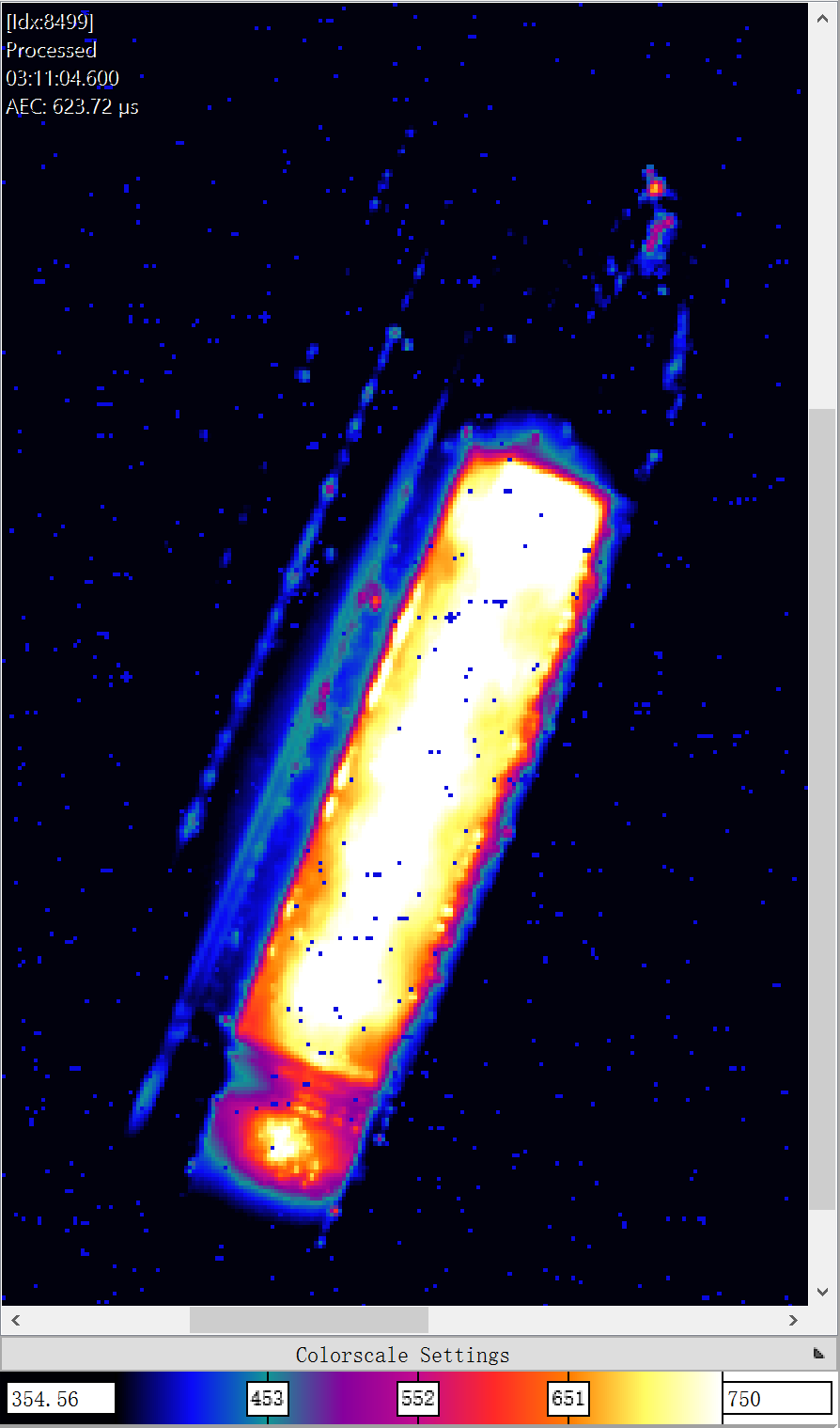 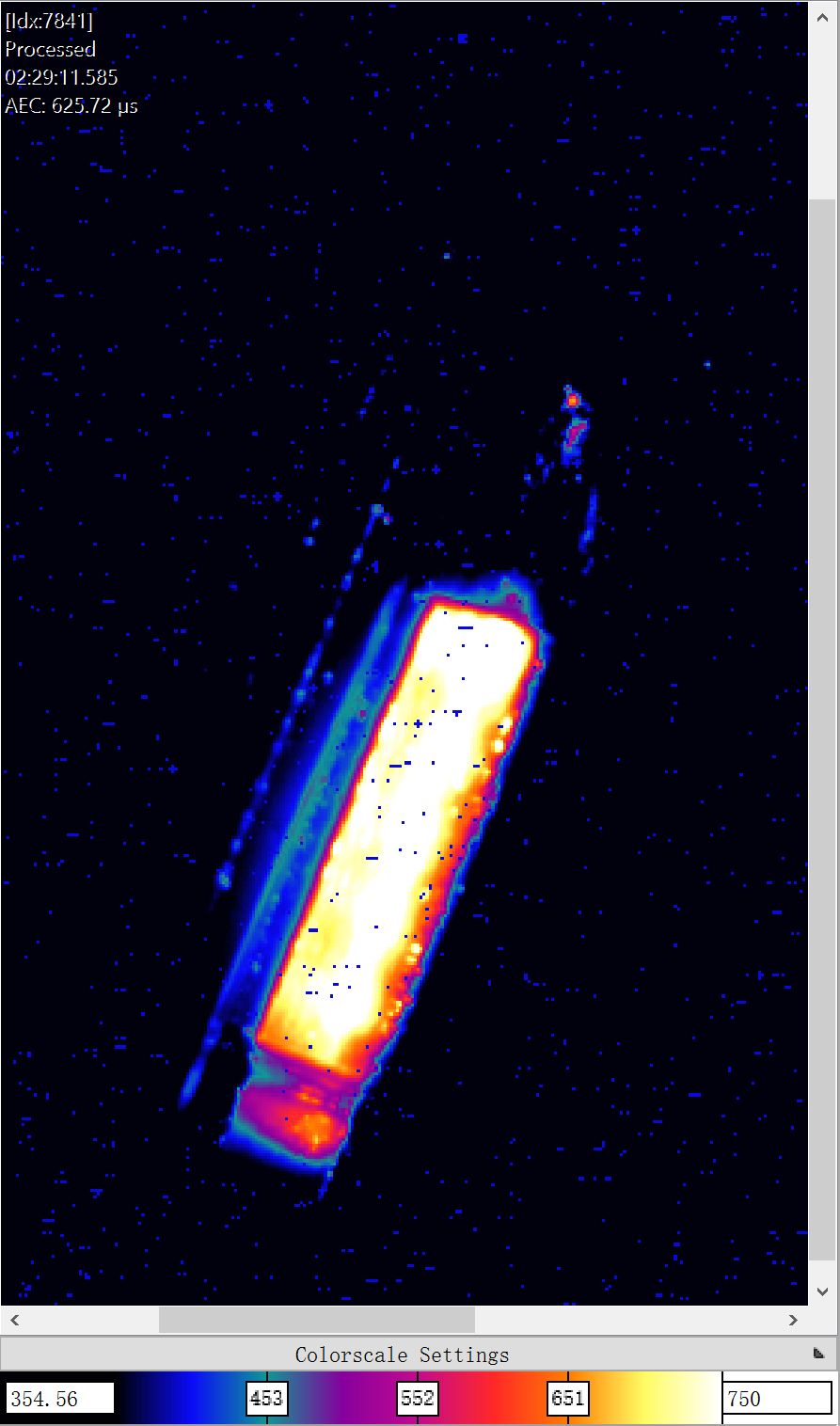 RH compatibility
Successfully tested for PFCs grabbing and move horizontally and vertically. 
Pipe welding and cutting process are under developing and testing.
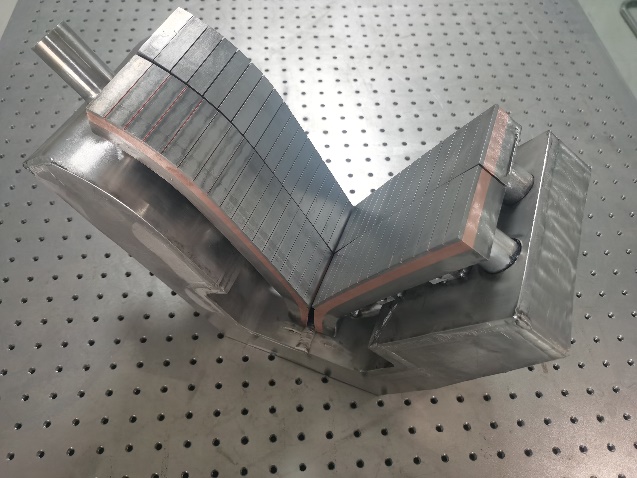 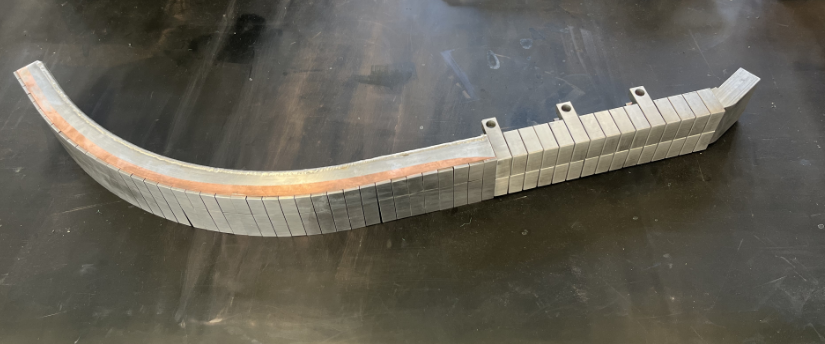 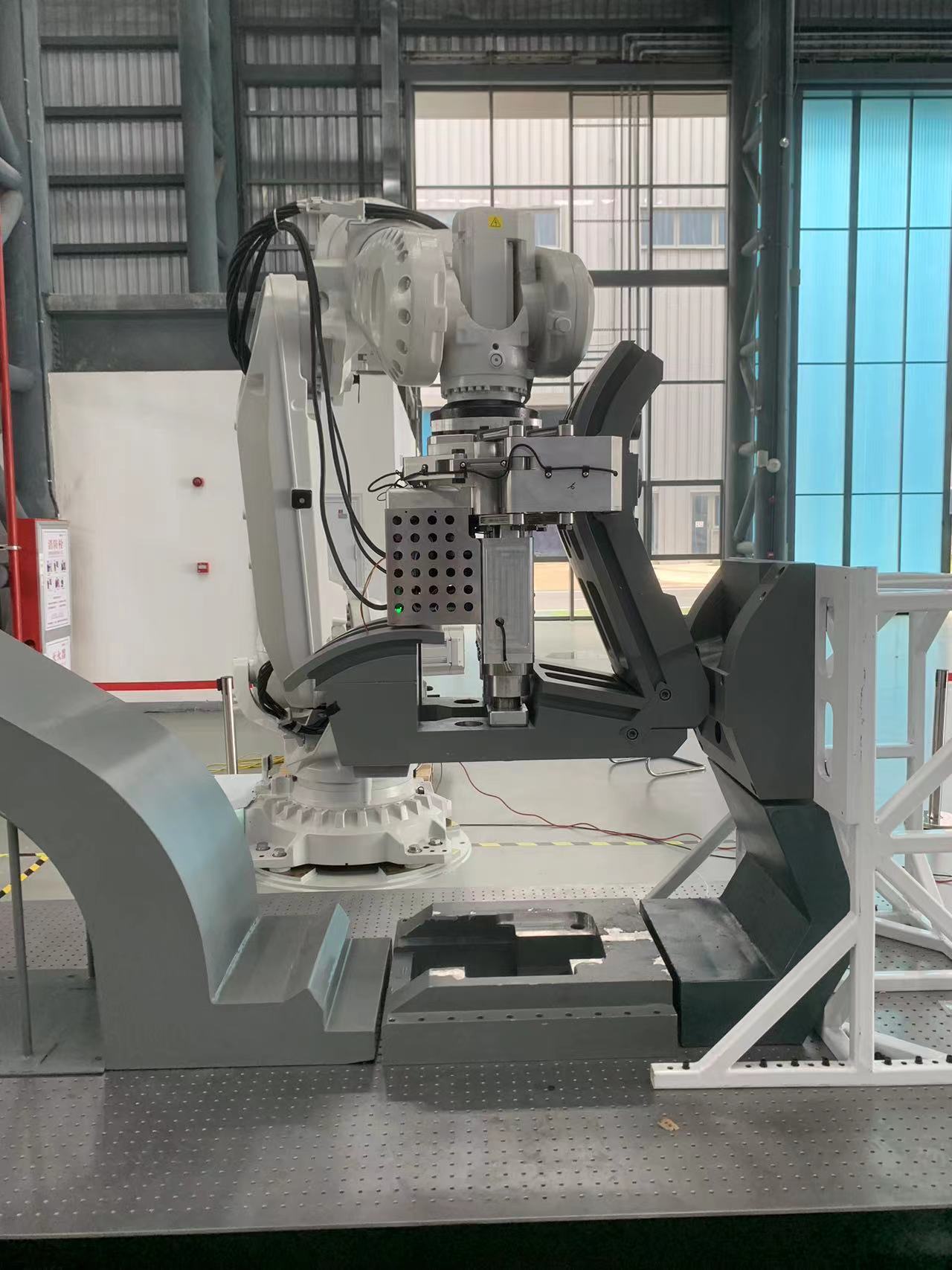 750 ℃ @ 15 MW/m2
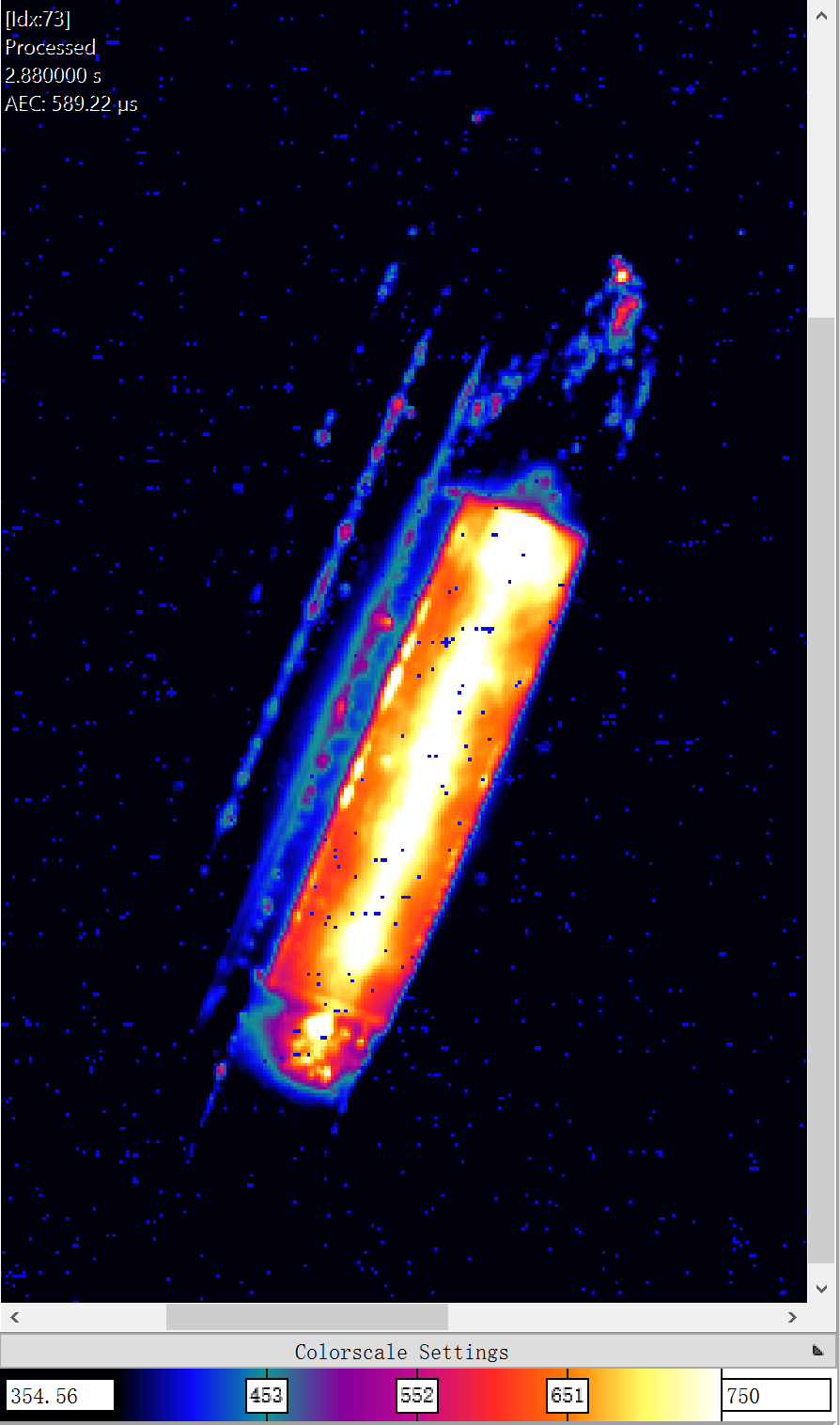 620 ℃ @ 10 MW/m2
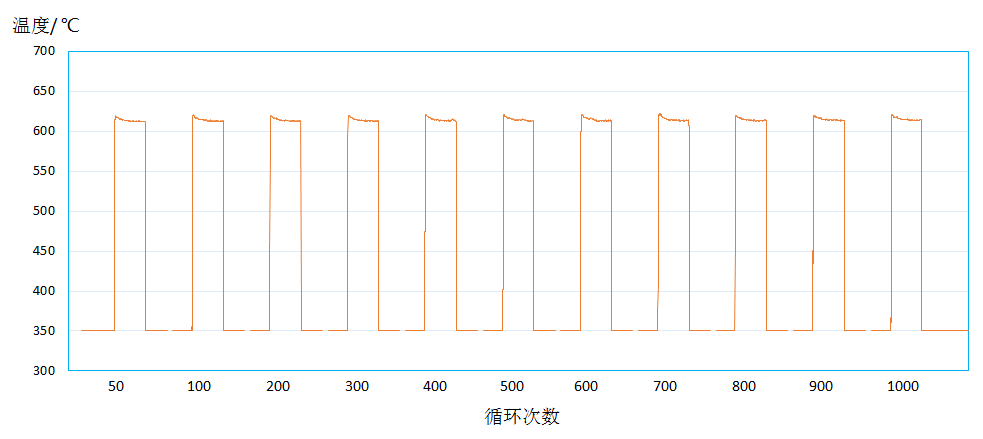 PFU mock-up and HHF test
‘V’ PFC mock-up and HHF test
RH tool for PFC
26
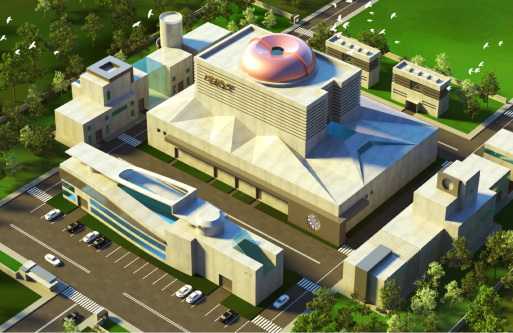 Requirements and Considerations
Physics basis
Engineering design 
Summary
CONTENTS
27
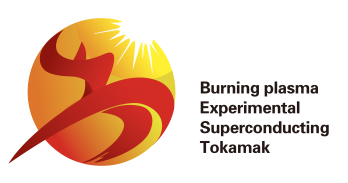 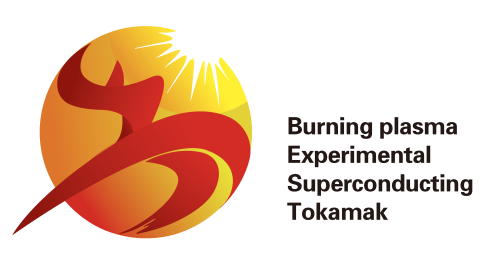 Summary
A conventional divertor solution has been designed and evaluated by edge modeling, which can meet the physics requirements for BEST divertor operation
Deeper detachment can be achieved with Ne seeding for the slope target compared to the vertical target.
Divertor engineering Design was performed to fulfill the requirements in heat flux, cooling, EM loads, RH maintenance, etc.
Design loads including the coolant pressure, heat loads, EM loads (VDE, MD) were assessed against design criteria from the thermal, structural and fatigue points of view, justified the structural integrity.
Next step: 
Full cycles of HHF test for PFCs mock-up.
Divertor cassette module fabrication and series test (HHF, mass flow rate distribution, pressure drop, baking cycles, accuracy of manufacture and assembly).
Further RH test using CRAFT RH platforms (bolting, unbolting, welding, leak test).
28
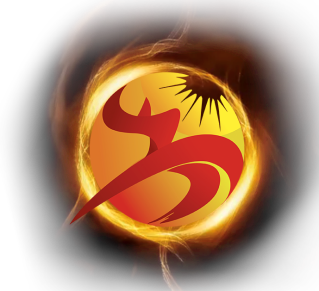 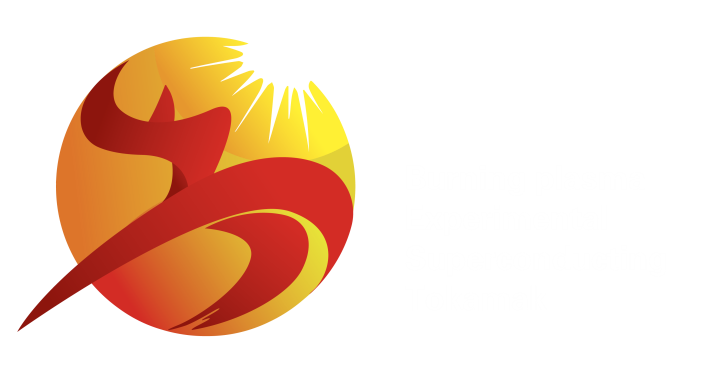 Thank You for Your Attention!